Unit Plan:
Who is happier Ugandans or Americans?
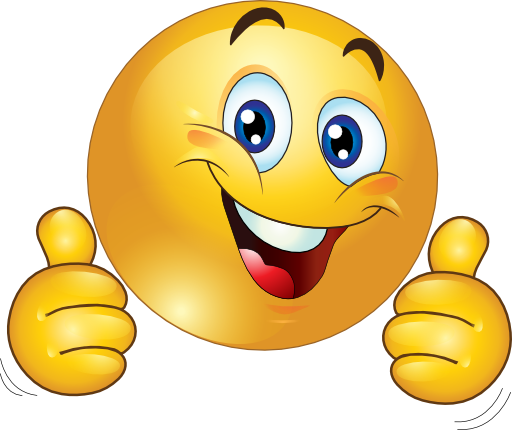 Compelling Question:
What is it that makes us truly happy?
What is Eudemonic Happiness?
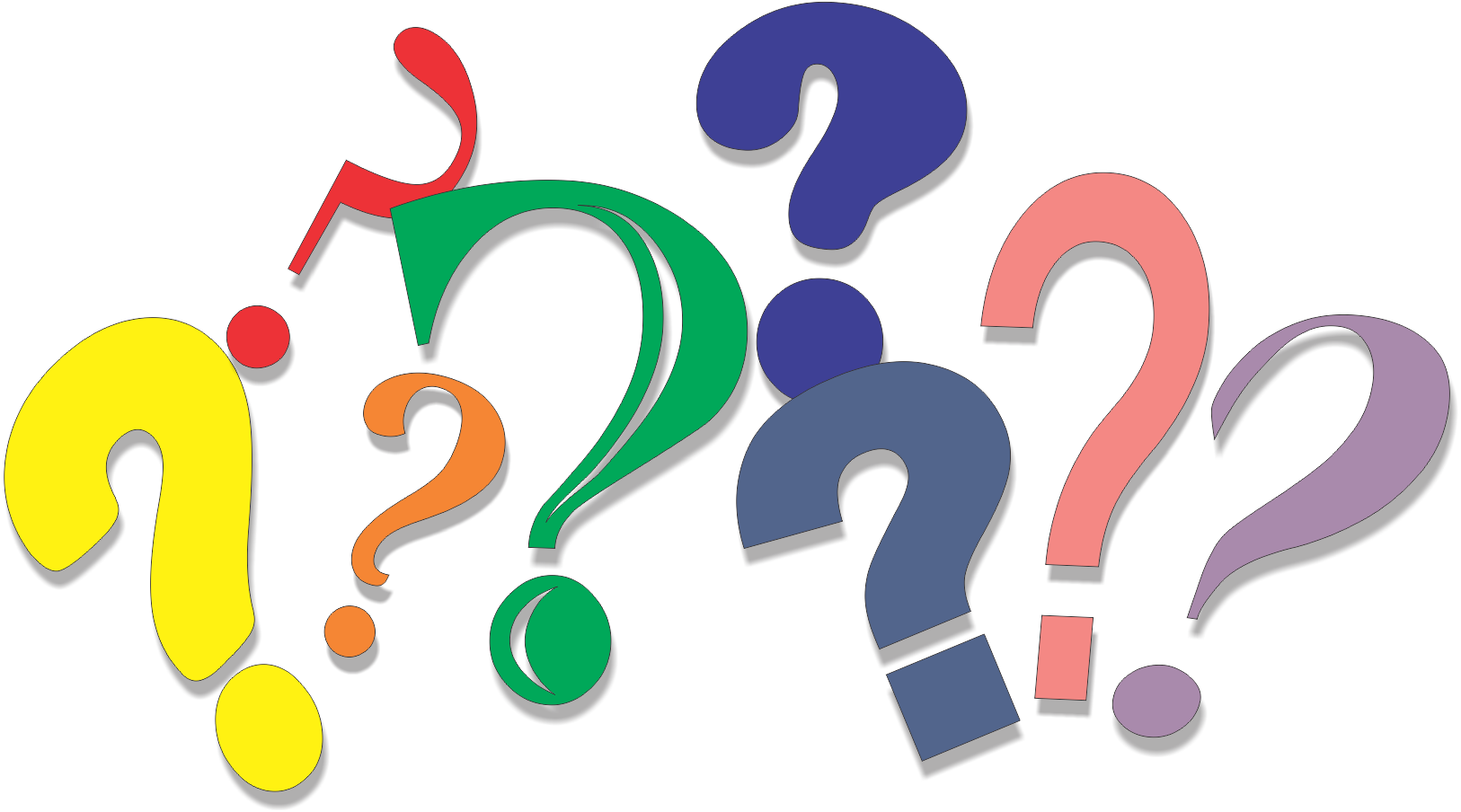 Expectations...
During class discussions, be sure to raise your hand before speaking and do not interrupt others who are speaking.
Remain seated unless told otherwise. 
Be kind and respectful of others opinions.
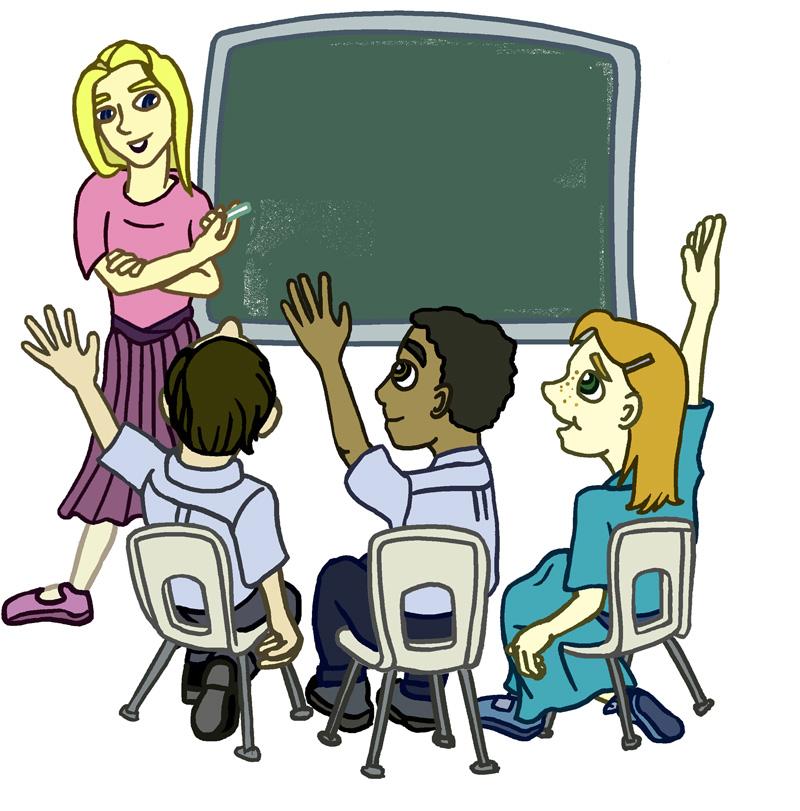 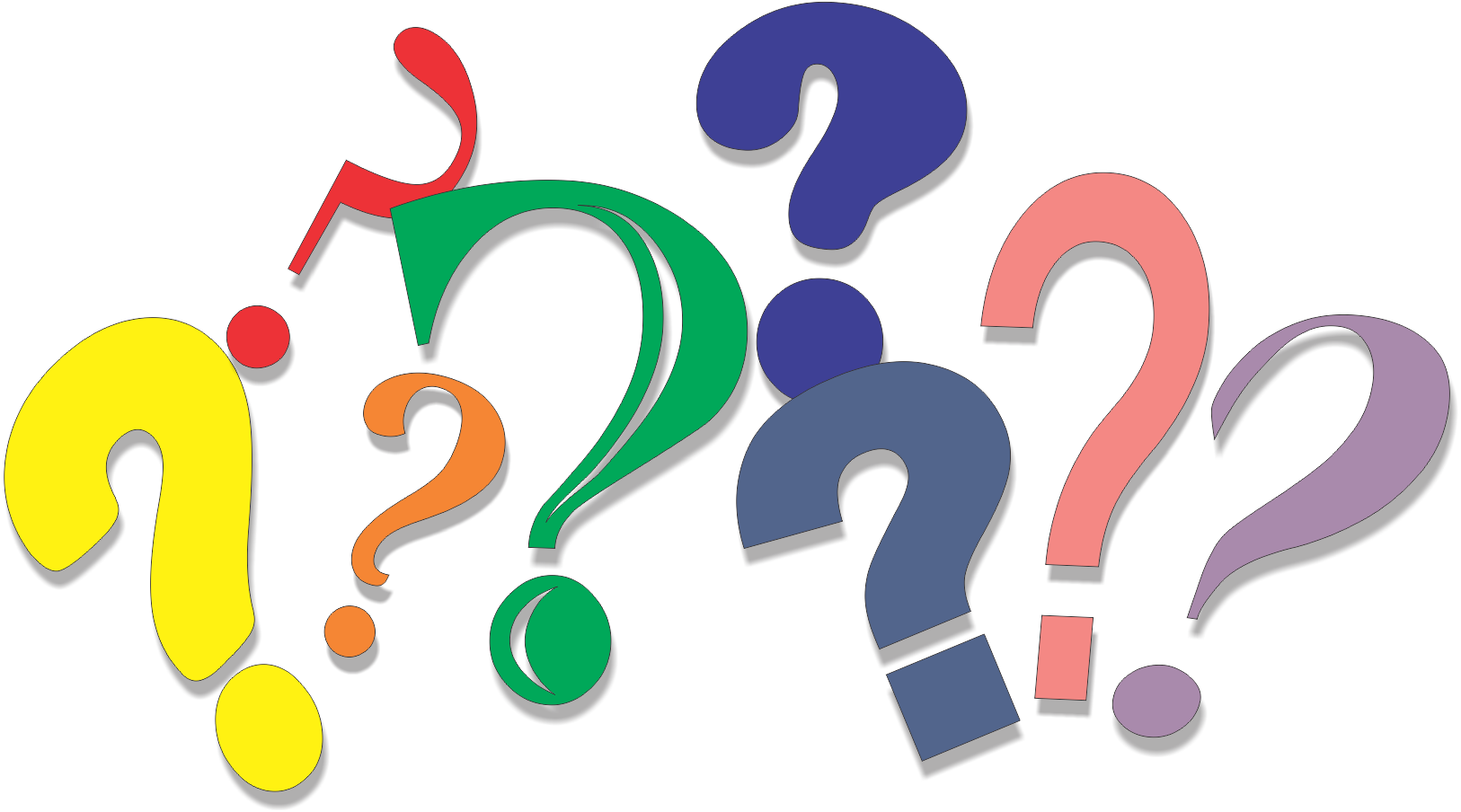 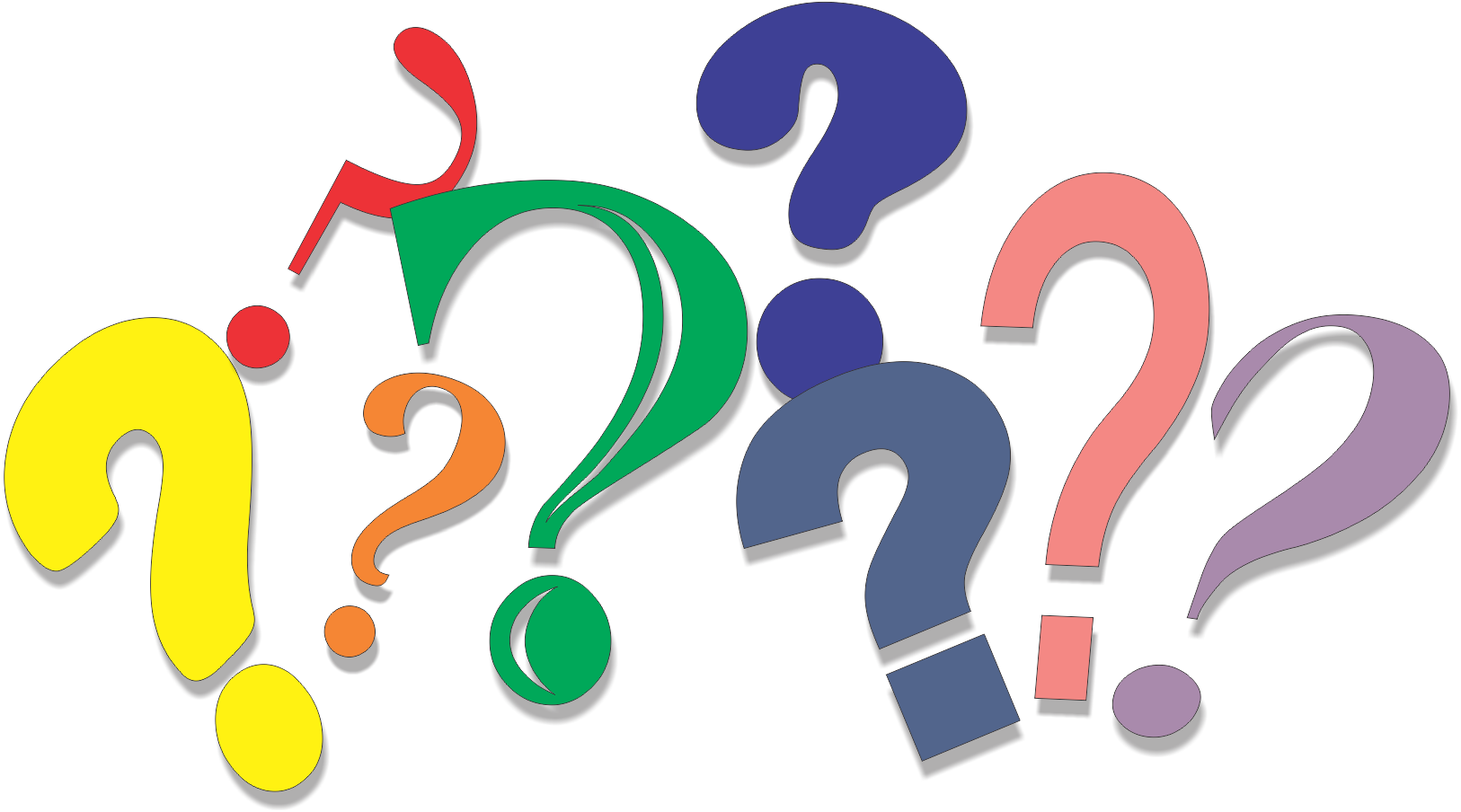 Who is happier….
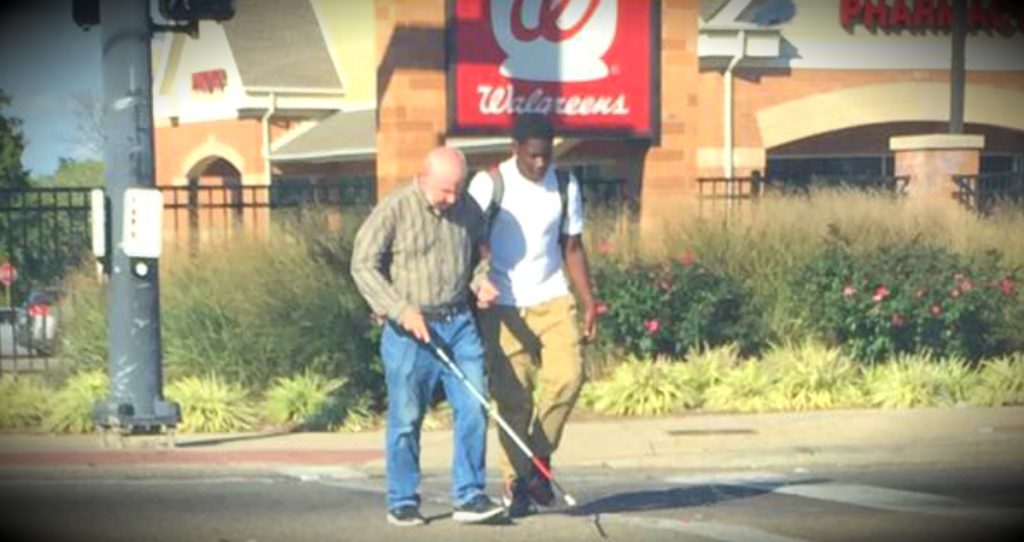 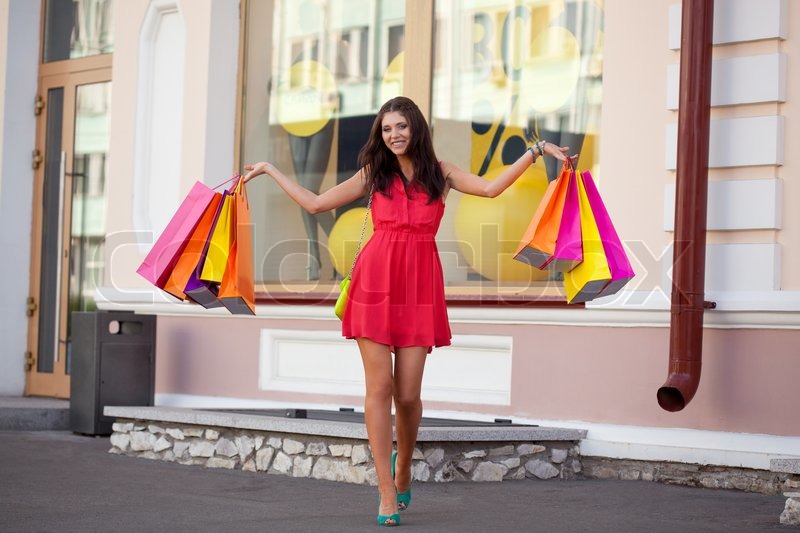 or
the boy helping the blind man 
cross the street
the women shopping
Read “How Full Is Your Bucket?”
Discussion Questions:
What happens when someone is mean to Felix?
What happens when someone is nice to Felix?
What happens when Felix is nice to someone else?
What is Eudemonic Happiness?
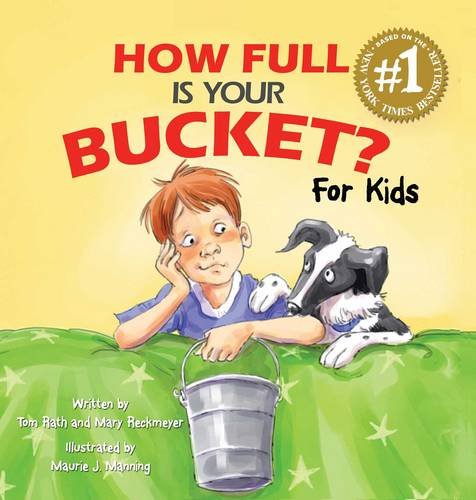 What fills and empties your bucket?
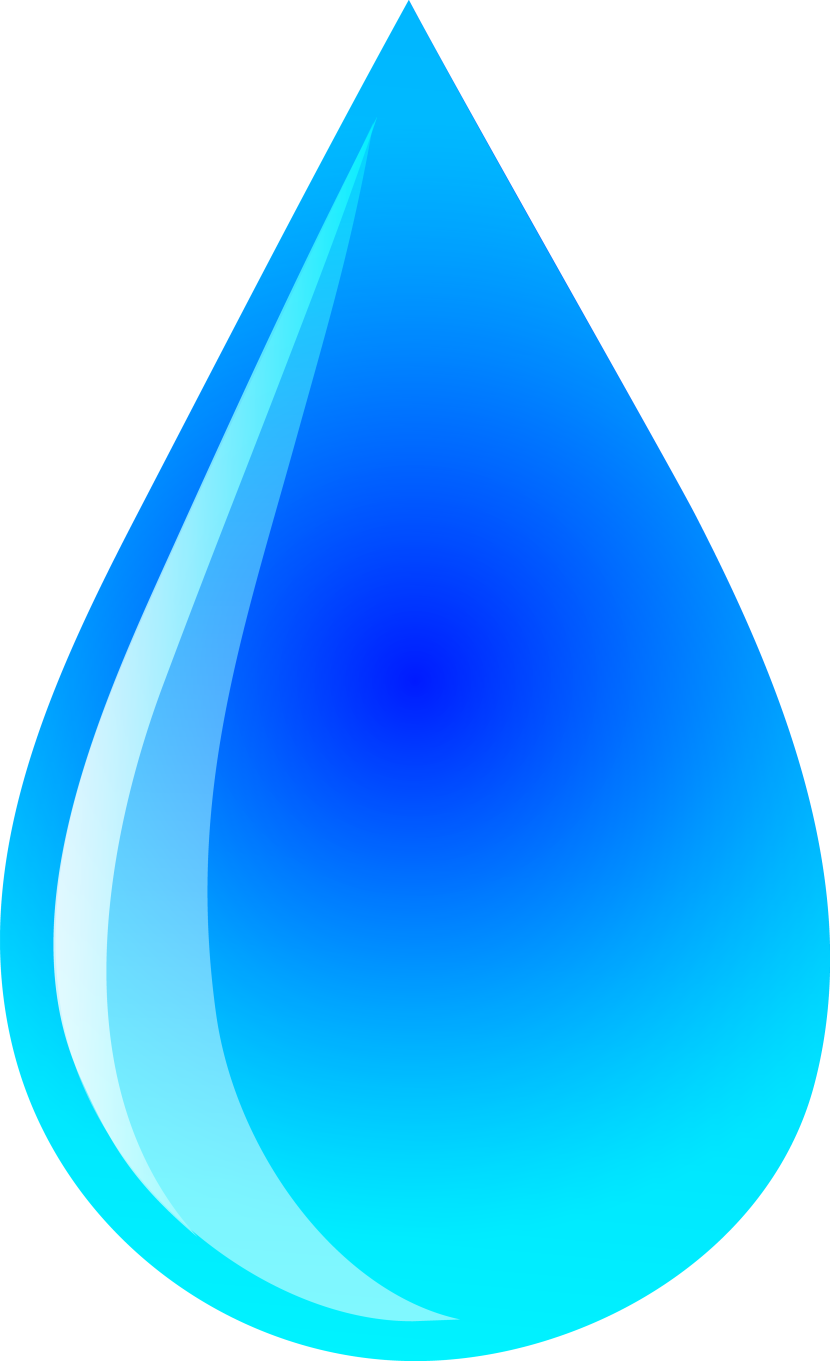 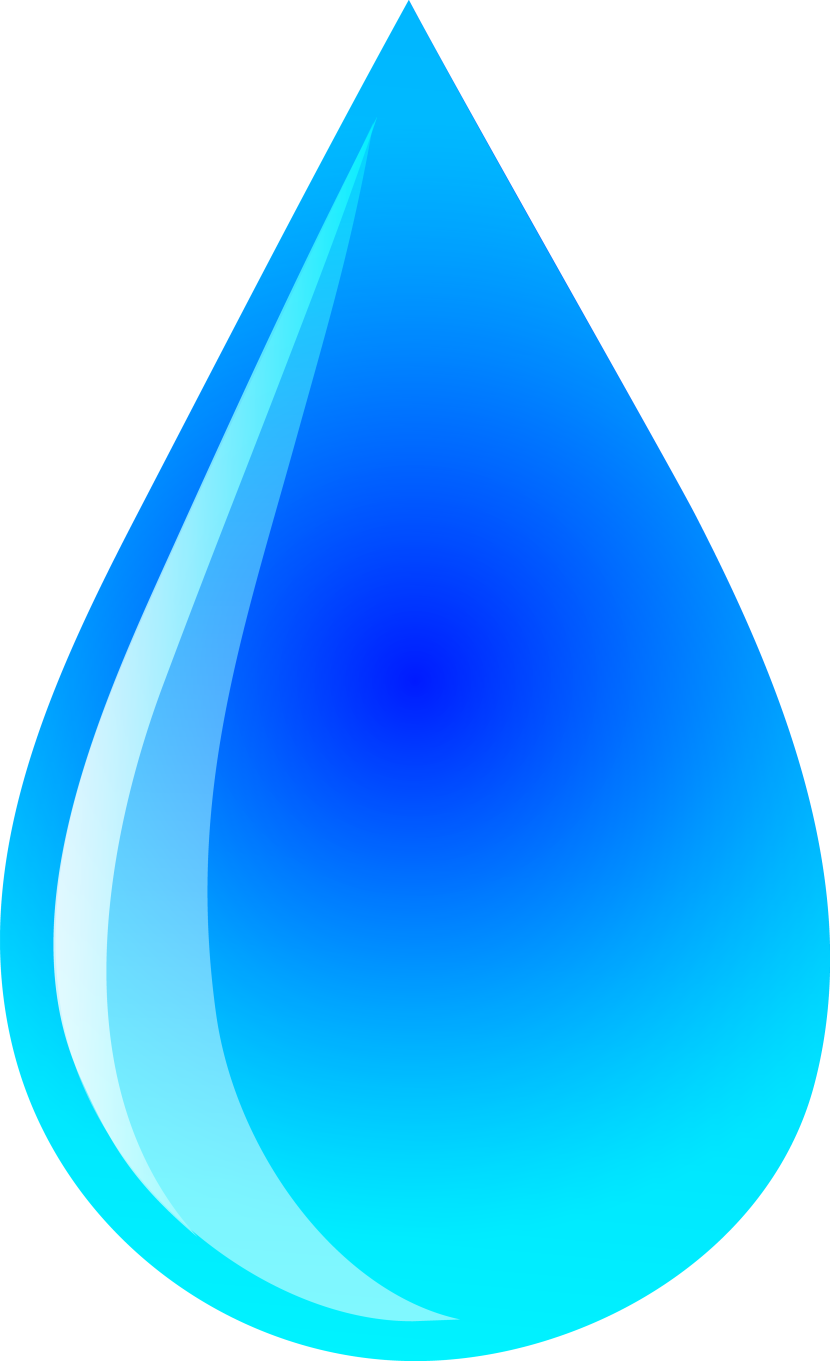 On one raindrop write one-two sentence about something that fills your bucket. On the second raindrop write one-two sentence on something that empties your bucket. Drop the raindrops in the corresponding buckets.
Fills
Empties
[Speaker Notes: Activity]
Homework
Interview someone and have them talk about a time that they helped someone else and how it made them feel.
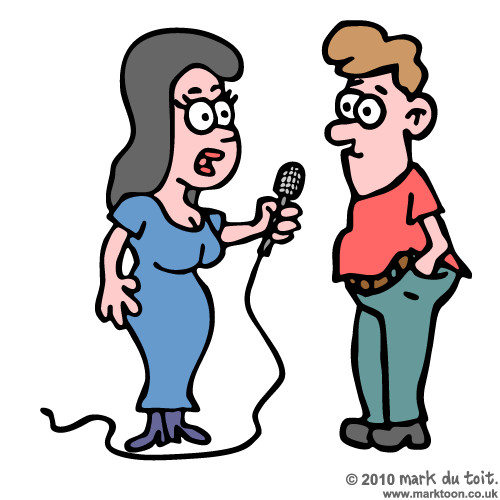 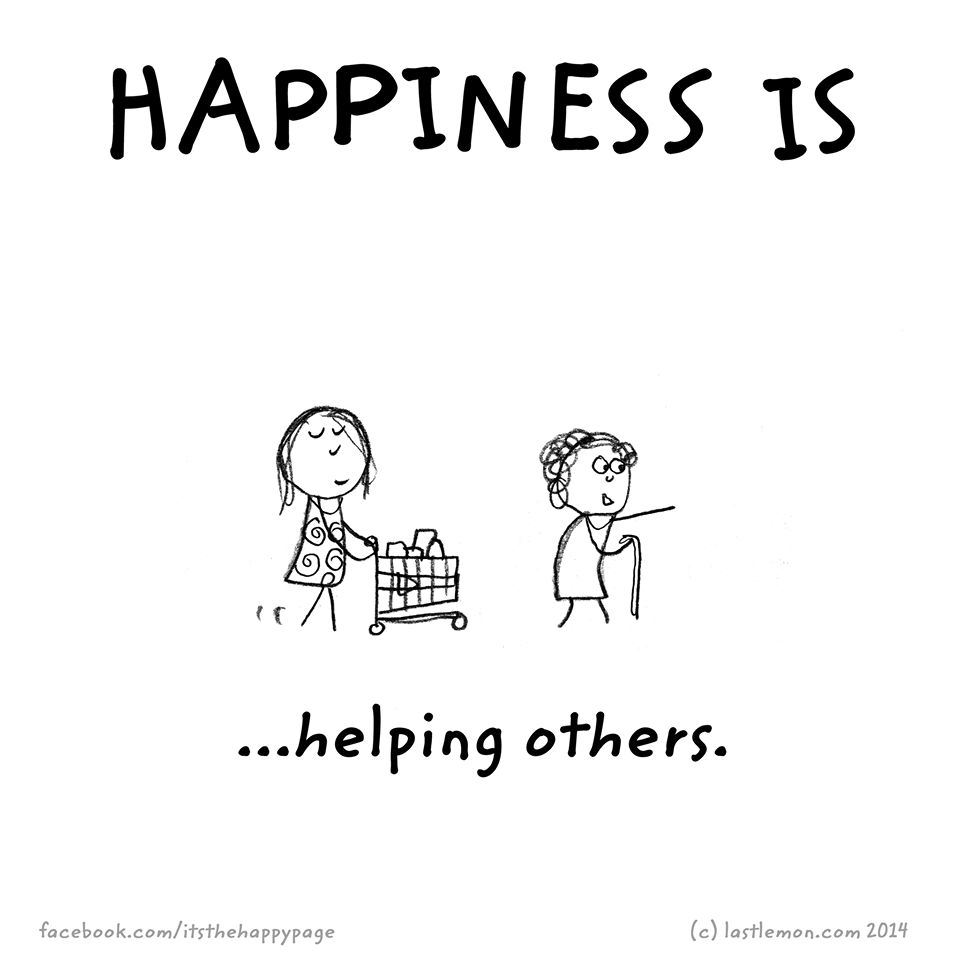 Compelling Question:
Is happiness a choice?
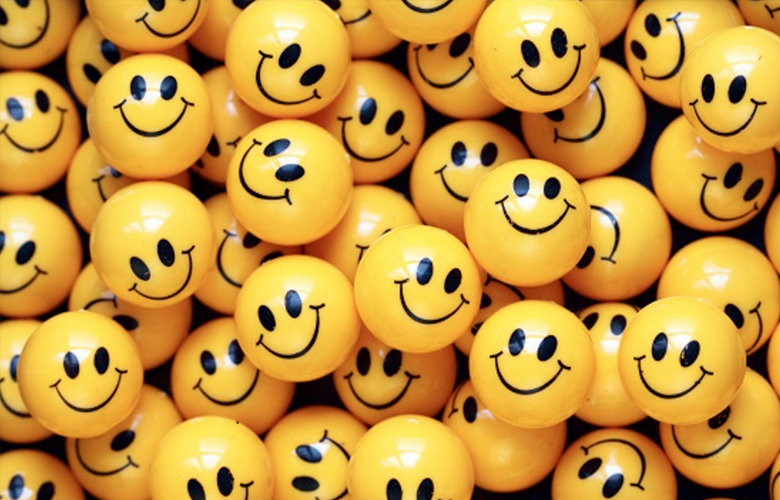 Let’s Get Started!
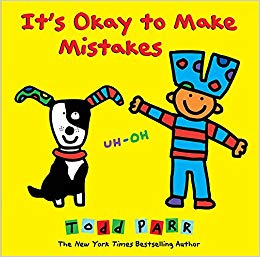 What message is the author trying to convey?
What is Optimism?
“hopefulness and confidence about the future or the successful outcome of something.”
Having a positive outlook 
Looking on the “bright side”
What is Pessimism?
“a tendency to see the worst aspect of things or believe that the worst will happen; a lack of hope or confidence in the future.”
Having a negative outlook
Glass half full vs. Glass half empty
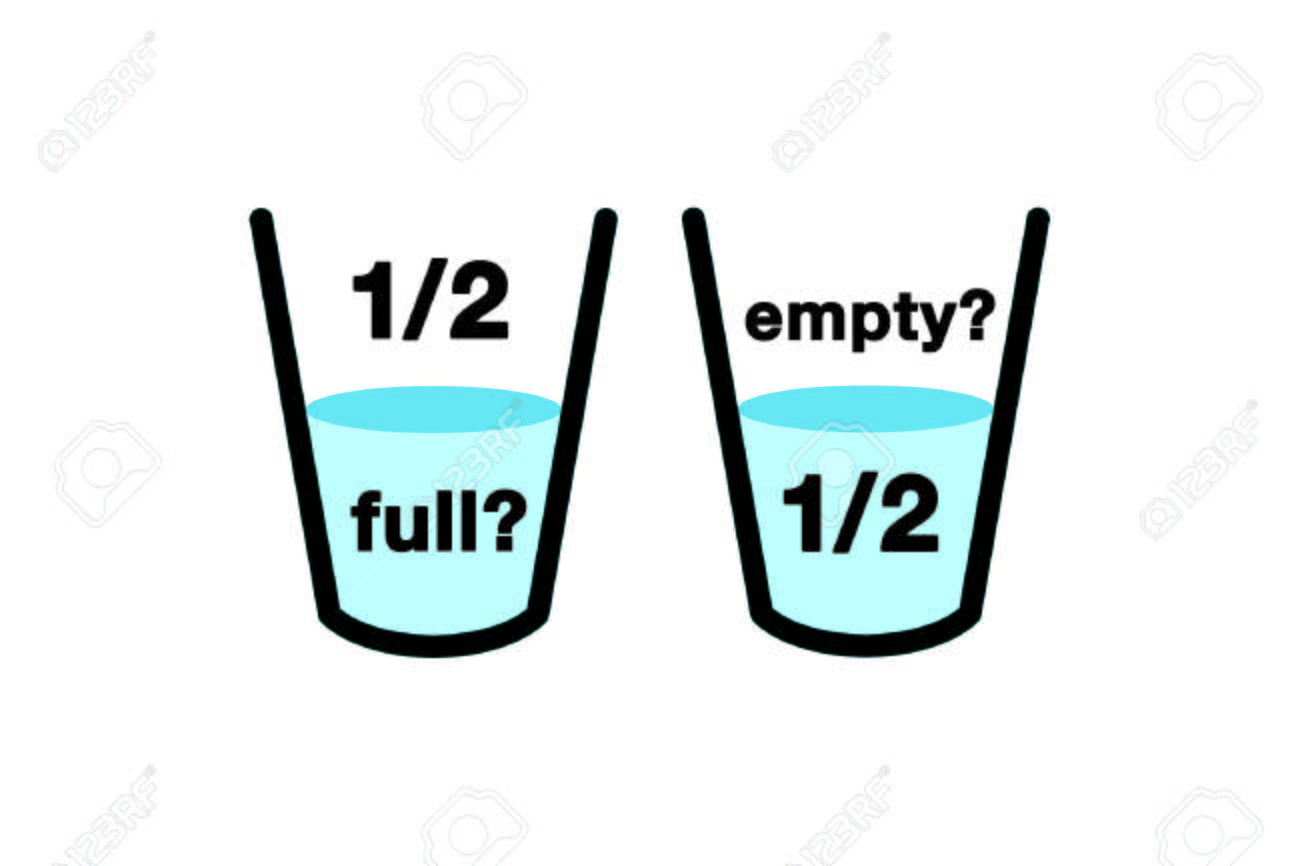 Which view is optimistic? Why?
Pie chart on optimism
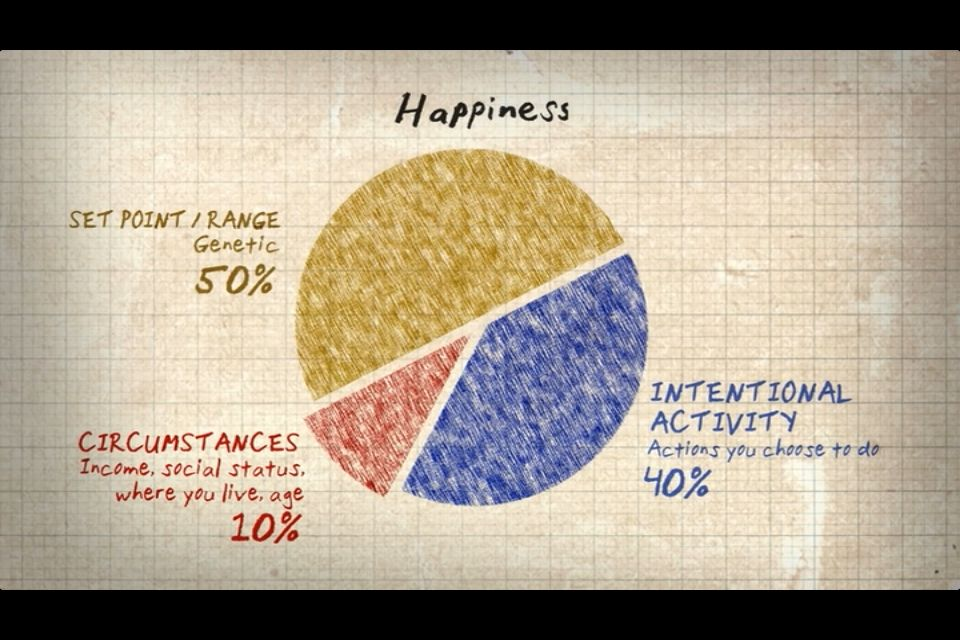 Expectations
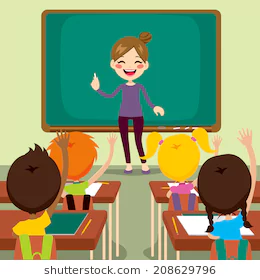 Be quiet and respectful when your peers are speaking.
Communicate during group work, but please no yelling!
Stay seated unless you are told otherwise.
Activites
Group 1 (T-chart): Scenario Sort! Which scenarios demonstrate optimism and which demonstrate pessimism? Highlight evidence that supports your claim. 

Group 2 (Venn diagram): Compare and contrast two characters experiences. What happened to them that was the same? What was different? What was each characters’ outlook?

Group 3 (3 columns): What can you do to be optimistic on a daily, monthly, or yearly basis? Brainstorm some ideas.

Group 4 (Bulleted list): What are some ways to be optimistic? Read this article to find out!

Be prepared to share with the class!
Homework
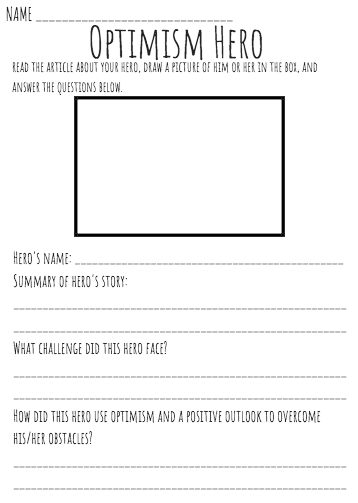 For homework, you will read an article about an Optimism Hero.
You will draw a picture of this person. Then, you will answer the questions about your hero, his or her challenges, and their optimistic attitude.
Exit Ticket
To demonstrate your knowledge on what you’ve learned today, you will write at least four sentences answering the question:
“Do you think Ugandans can be happy even though most of them are living in poverty?”
Use examples from It’s Okay to Make Mistakes, this presentation, and your group activities!
Bus Tour of Uganda
Presented by: Mr. Lozano and Ms. Merkle
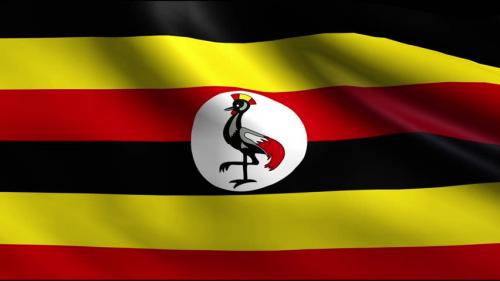 What did you learn about last class? 
What makes people happy?
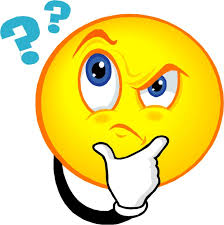 Our Itinerary
Please take some time now to fill out your airplane ticket and name tag.
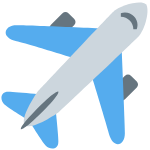 Please board the plane and prepare for take-off.
Uganda Guessing Game
Where is Uganda located?
How long will it take to get to Uganda? 
How many people live in Uganda?
What time is it in Uganda right now?
Where is Uganda located?
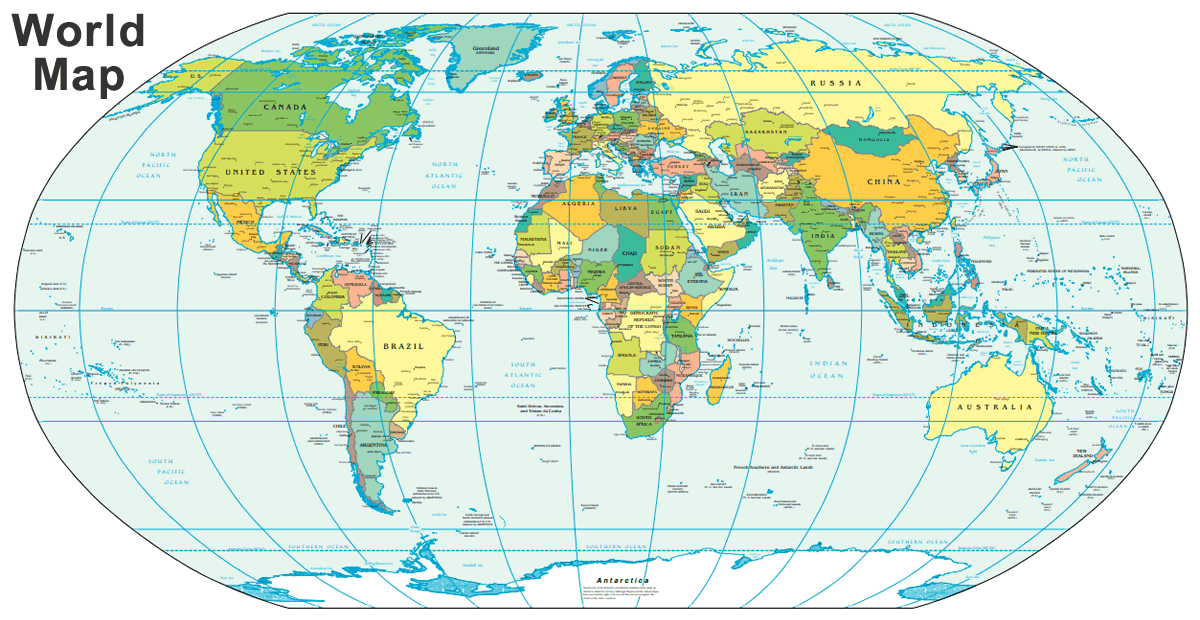 Bus Safety (CHAMPS)
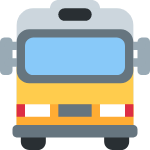 Please remain seated. 
RESPECT others.
Keep hands, feet and belongings to yourself. 
Use quiet voices and be courteous.
Follow directions from the guides (the teachers).
Bring only approved items on the bus (pen or pencil and travel itinerary)
Be respectful of the school property and other people’s property. 
Please raise your hand before speaking. 
If you have any questions or concerns, please communicate with the teachers.
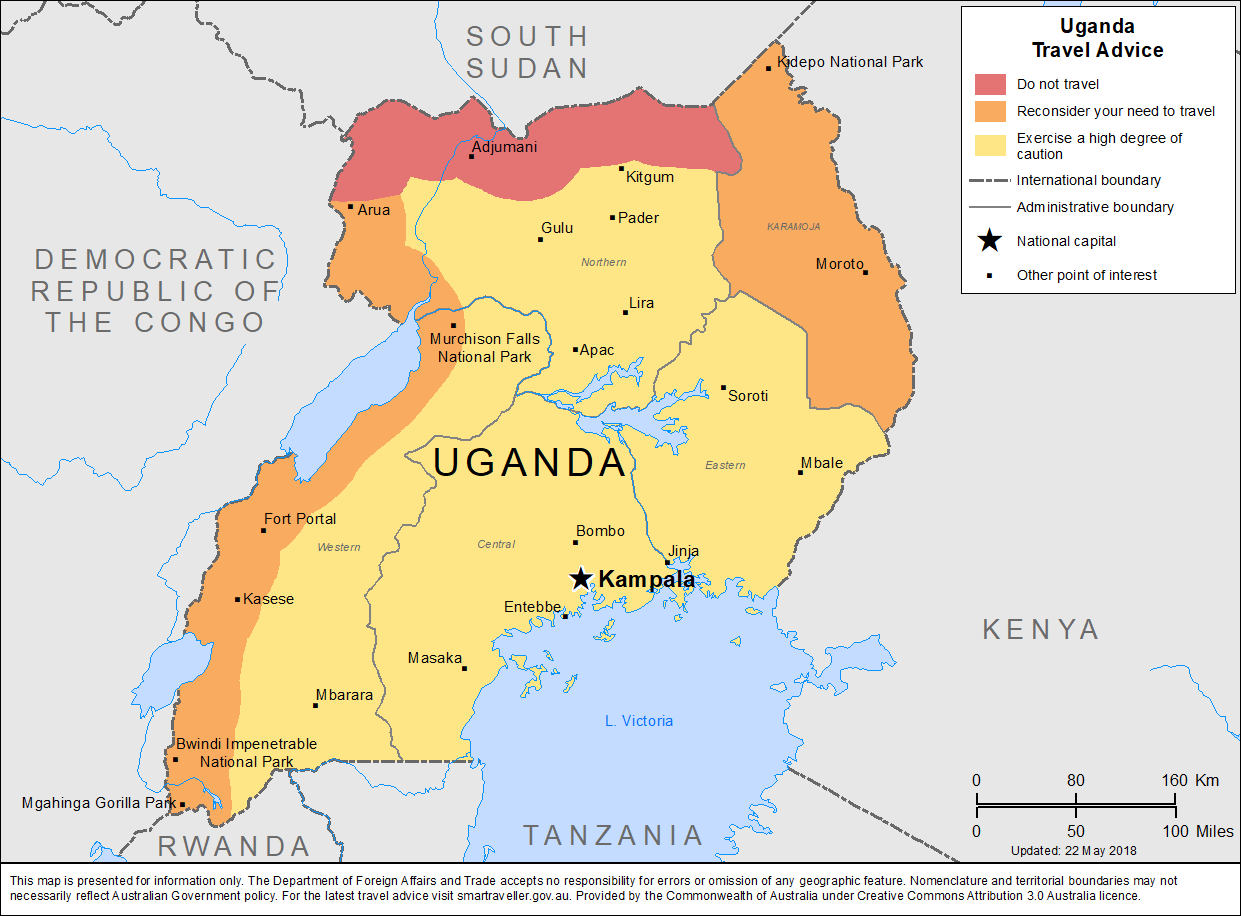 Districts of Uganda
Today we will be covering the Central District of Uganda 
Within the Central district we will be visiting...
Entebbe   
Kampala - Site visit to the Kasubi Tombs
Queen Elizabeth National Park  

*Please complete the skeleton notes provided in your Uganda Trip Itinerary during the visit to each location.*
Arrival to Entebbe ~ Uganda International Airport
Flight from JFK International Airport in NY to Cairo International Airport in Egypt to Entebbe International Airport in Uganda
Total Hours of Flight : 24 hours 45 mins
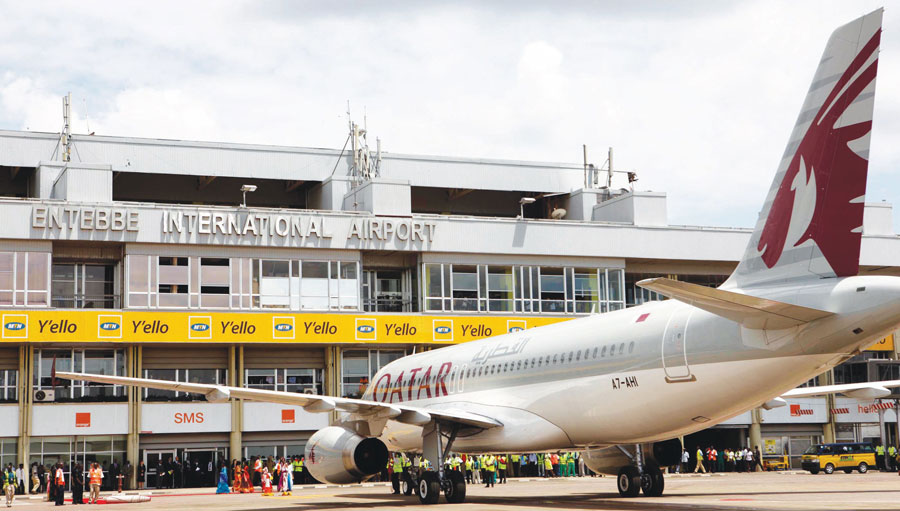 Get Onto the Bus In Entebbe
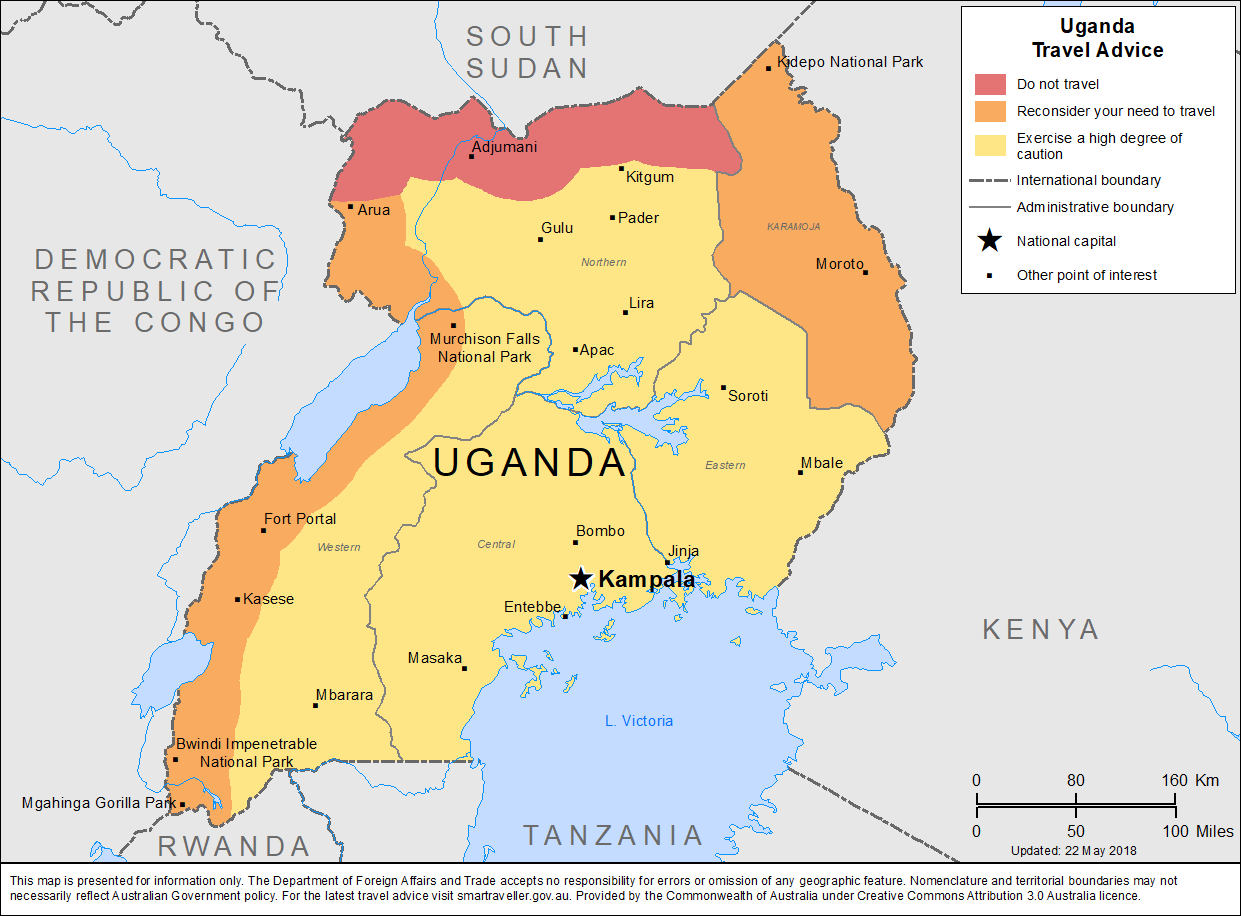 Entebbe
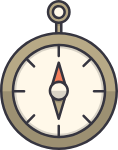 21 miles South of Kampala
Surrounded by Lake Victoria
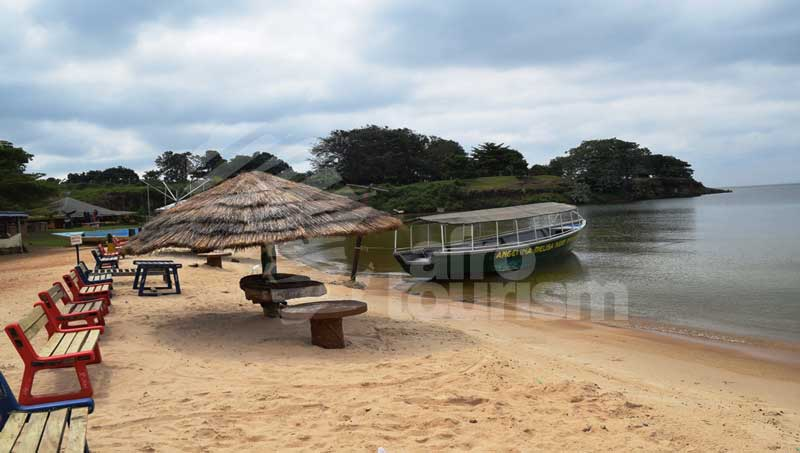 Home to many beaches including Aero Beach which is extremely populated during weekends during the summertime.
Entebbe botanical gardens protects endangered plant species
The lakeside Uganda Wildlife Education Centre protects native animals
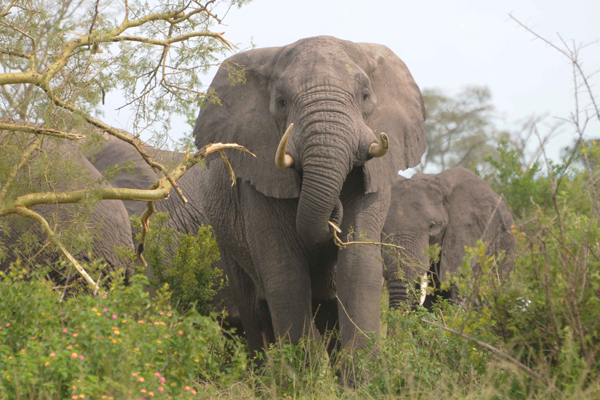 What do we see out the window?
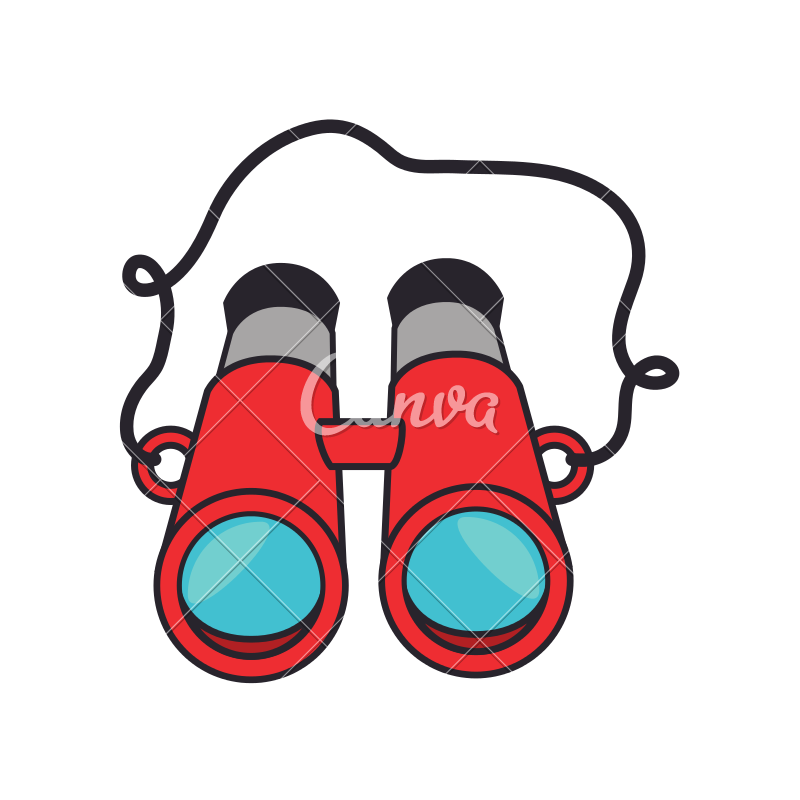 https://www.google.com/maps/place/Entebbe,+Uganda/@0.0801725,32.4496825,3a,75y,243.88h,85.34t/data=!3m8!1e1!3m6!1sAF1QipM9ejqqveFLO_kaAPhIzzqA7Jq4FNPWbDjHDICY!2e10!3e11!6shttps:%2F%2Flh5.googleusercontent.com%2Fp%2FAF1QipM9ejqqveFLO_kaAPhIzzqA7Jq4FNPWbDjHDICY%3Dw203-h100-k-no-pi-0-ya165.81573-ro0-fo100!7i8704!8i4352!4m5!3m4!1s0x177d86b753c20ab3:0xa4a550c375cc2c14!8m2!3d0.0511839!4d32.463708
Bus Takes us to Kampala
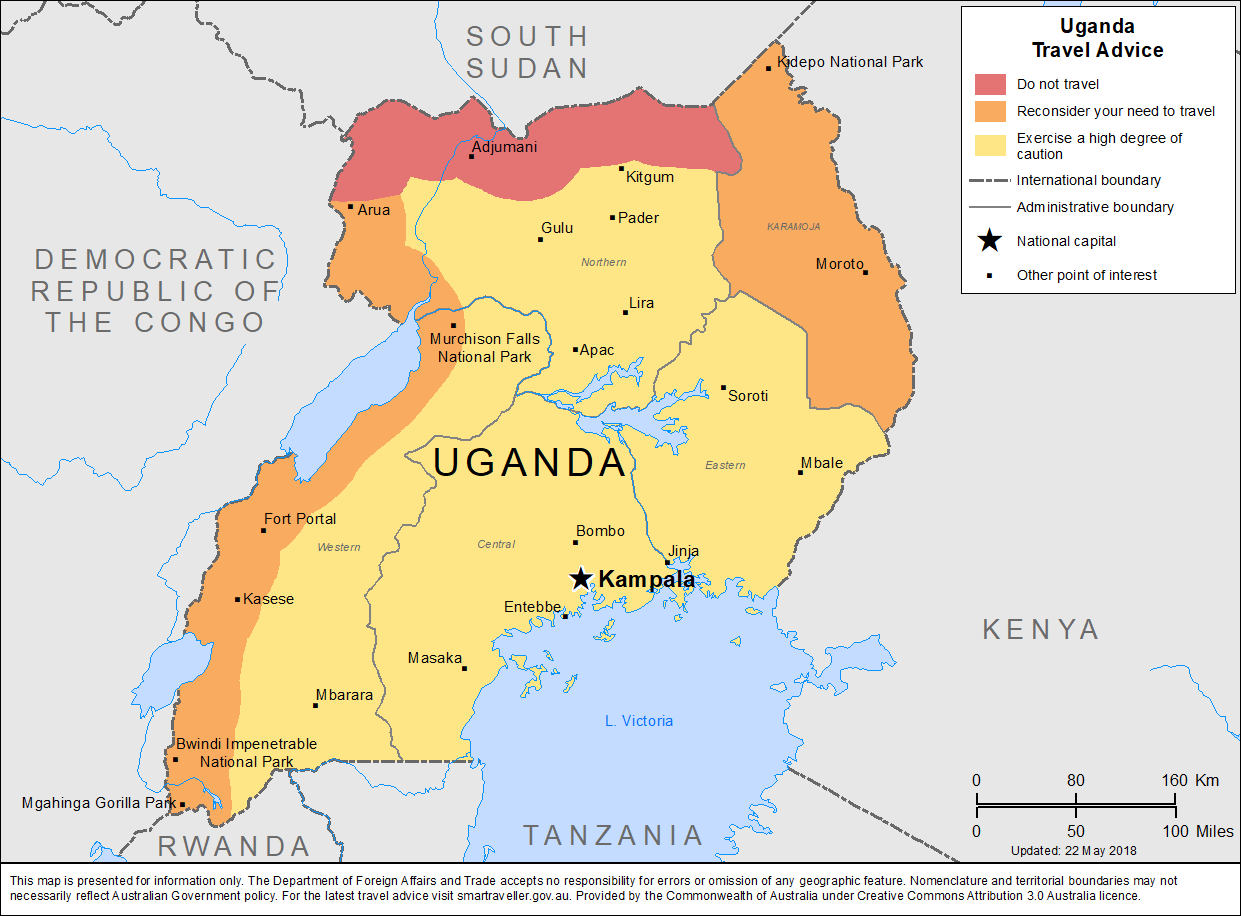 Kampala
Population: 2.5 million. . . The largest city in Uganda!
Fastest method to get around city: Boda bodas
Landmarks: National Theatre, The Uganda Museum, Nommo Art Gallery,
Kasubi Market: one of Kampala’s largest food markets
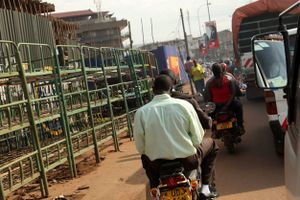 Would you be excited to drive around on a boda boda?
Which landmark would you most want to visit?
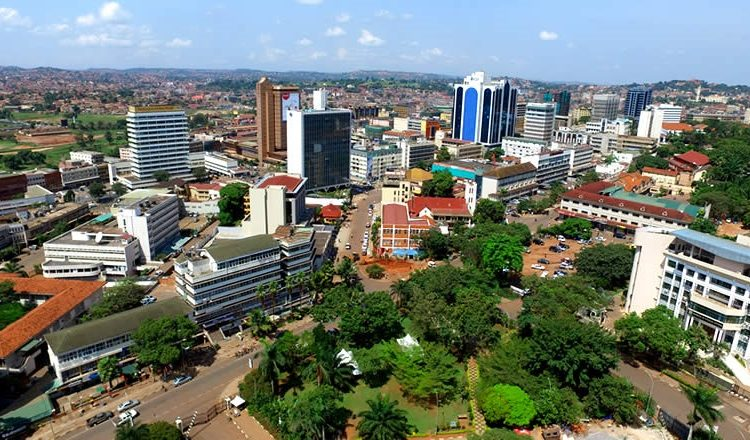 Kasubi Tombs
Active religious site today
Burial ground for the previous four Kabakas (title for the King of the Kingdom of Buganda- subnation of Uganda)
Three main areas- main tomb areas, buildings and graveyards, site used for agricultural purposes
Main tomb areas
Buildings/graveyards
Site used for agricultural purposes
The four Kabakas
Muteesa (1835-1884)
Basamula Mwanga II (1867-1903)
Daudi Chwa II (1896- 1939)
Fredrick Walugembe Mutesa II (1924-1969)
Kasubi Tombs
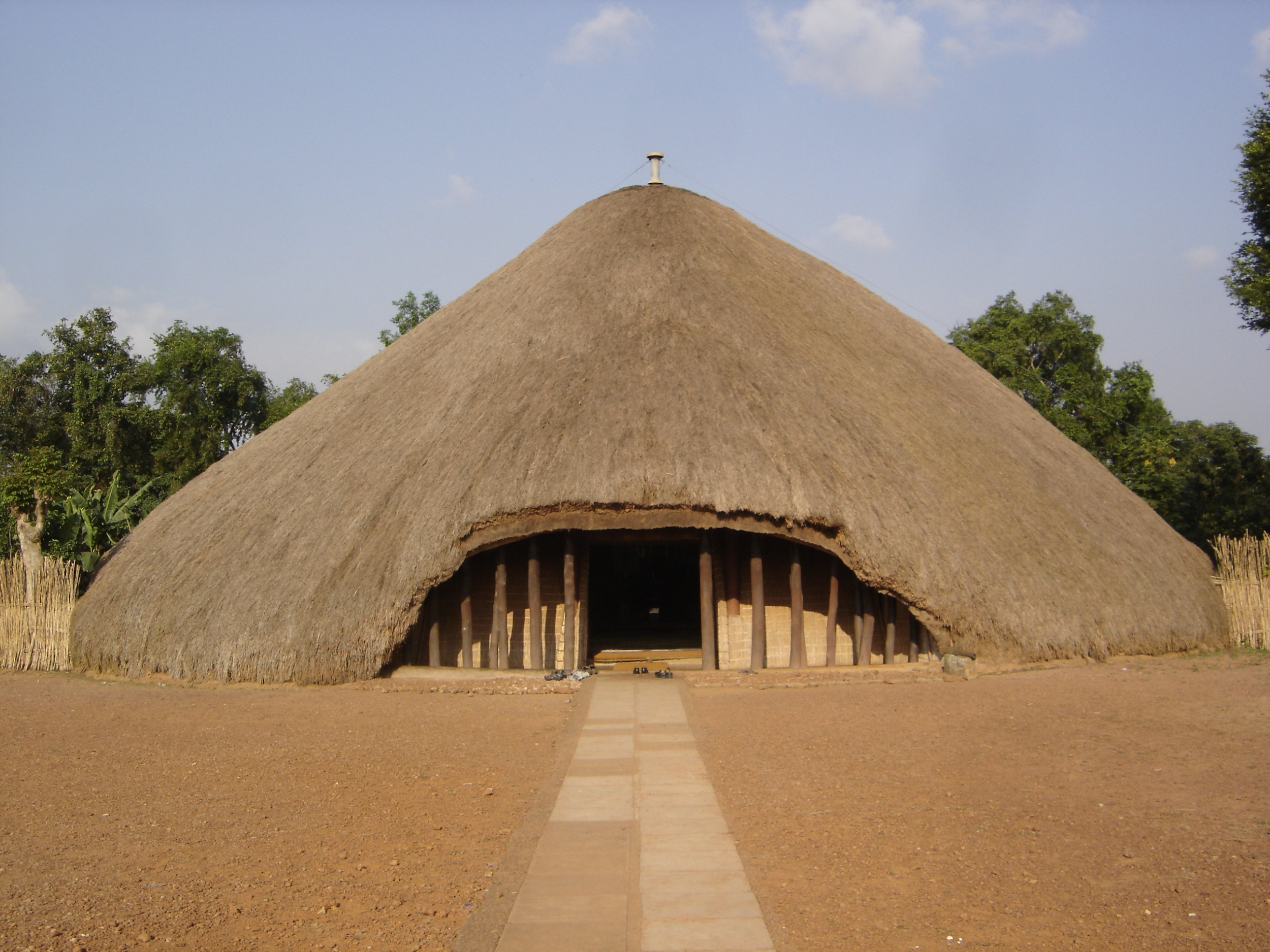 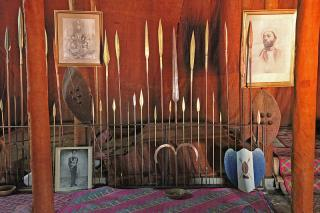 Queen Elizabeth National Park
One of Uganda’s most popular tourist destinations
Founded in 1952 as Kazinga National Park but was renamed two years later to commemorate a visit by Queen Elizabeth II 
Contains many different ecosystems- lakes, wetlands, forests,and savannas
Home to over 95 animal species and 600 bird species
Located on the equator- different monuments mark the exact spot where the equator is located.
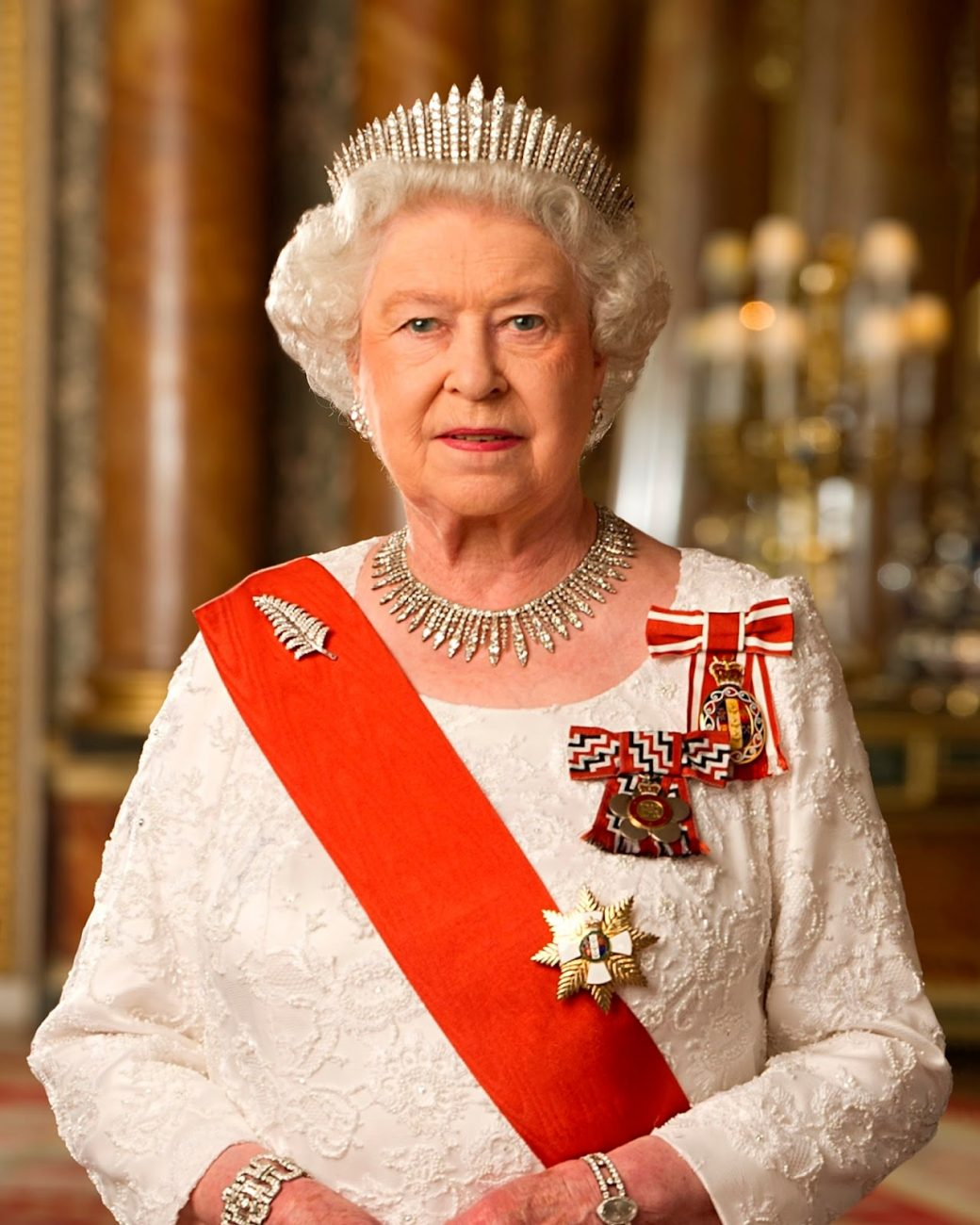 Queen Elizabeth National Park
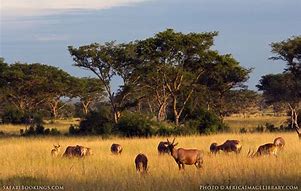 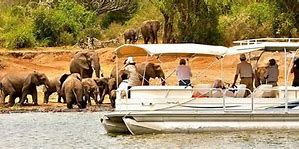 Queen Elizabeth National Park
https://www.google.com/maps/place/Queen+Elizabeth+National+Park/@-0.1354684,29.9281359,2a,75y,72.02h,92.95t,356.12r/data=!3m6!1e1!3m4!1s1c_XluQO4oqE1QTrD6mAMA!2e0!7i13312!8i6656!4m12!1m6!3m5!1s0x19df489b3ec38175:0x3cfe5a989d13d498!2sQueen+Elizabeth+National+Park!8m2!3d-0.1640716!4d30.0202535!3m4!1s0x19df489b3ec38175:0x3cfe5a989d13d498!8m2!3d-0.1640716!4d30.0202535
Conclusion
Now that we have travelled through Uganda…
Complete the writing section of your Uganda Trip Itinerary
Retrieve your polaroid photo and paste it to the back of your itinerary. Make sure you write where it was taken.
Today we will learn the three main events that shaped Uganda...
The three main events are:
Imperialism
Independence
Dictatorship
Uganda before independence in 1890
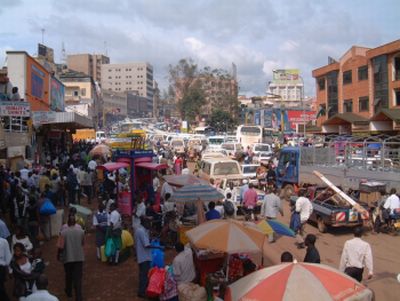 Uganda Today: Kampala
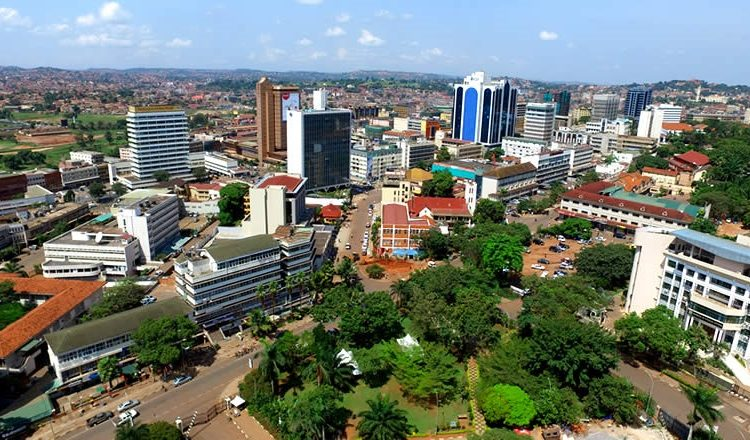 What is a read and retell?
During this activity, we will divide into groups of three and each group will be given a document about specific events that shaped Ugandan history!
You will read the document that has been given to you and write down 5 words you would use too retell the story. Then you will retell the story and your partner will then guess the 5 words you chose to retell the story. 
Then you will switch groups so at least one person from each group is all together and you will discuss to the rest of the group what happened in your documents.
Imperialism!
In 1894, Uganda signed several treaties which gave the British rights to begin harvesting cotton in exchange for protection and safety.  This resulted in Uganda, together with Buganda, joining the British Sphere of Influence in 1894.  
	However, the several treaties signed by Ugandan rulers turned out to be a trick by the British in order to allow them to take over Uganda’s natural resources.
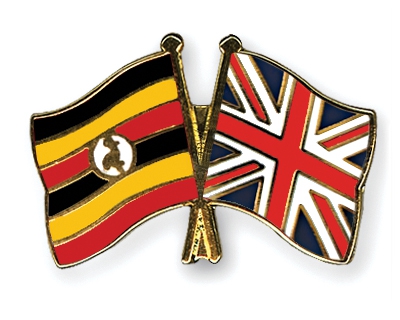 Independence
On March 1, 1962, Uganda begins self-government  with Benedicto Kiwanuka as prime minister.  Then, in October 1962, Uganda is admitted as member State to the United Nations.  Uganda gained independence without much struggle because the British were slowly withdrawing their power over Uganda over time. They also encouraged independence and slowly gave back rights to Uganda. Uganda won its independence from Britain on October 9th in 1962 after a long 72 years.
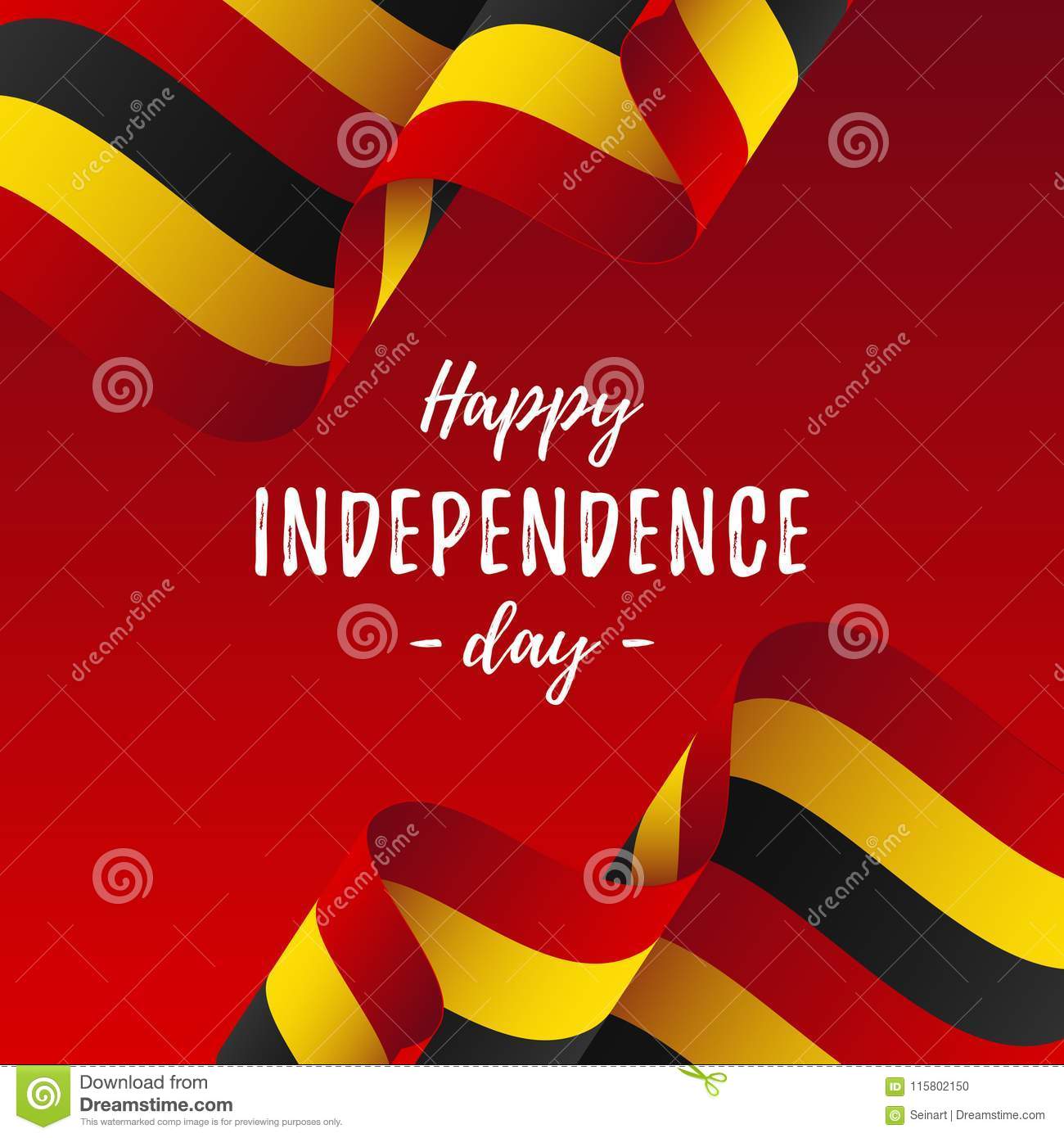 Dictatorship
Ugandan Dictator Yoweri Museveni, once hailed as a freedom fighter and liberator, has been in power since 1986.  Museveni’s reign has over time continued to transform into an autocratic leadership, bent on silencing the opposition and suppressing the media in order to maintain a firm grip on his power.
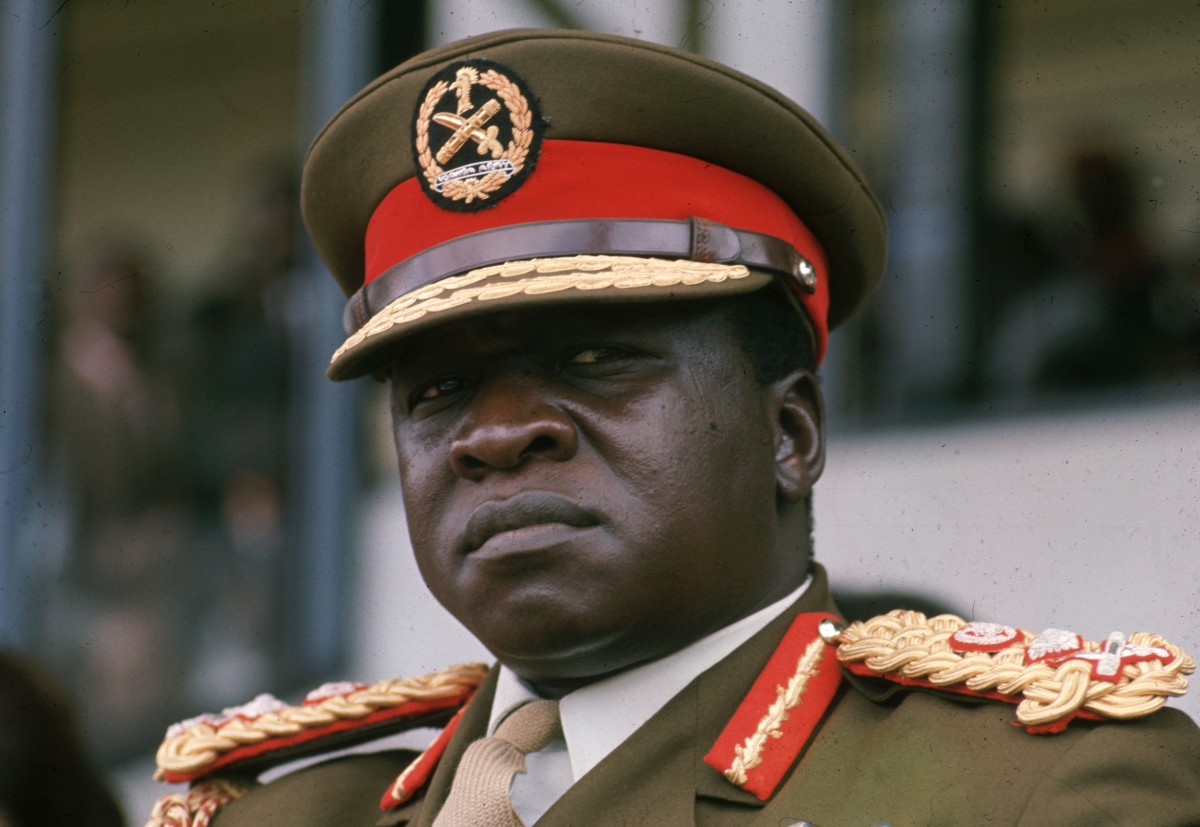 Based on the documents that you have read, 
Which event most shaped Ugandan History?
Homework
Students will create a journal entry from the perspective of a person from the time period and historical events, that they were assigned during class, regarding the way the individual must have felt and why based on the documents.
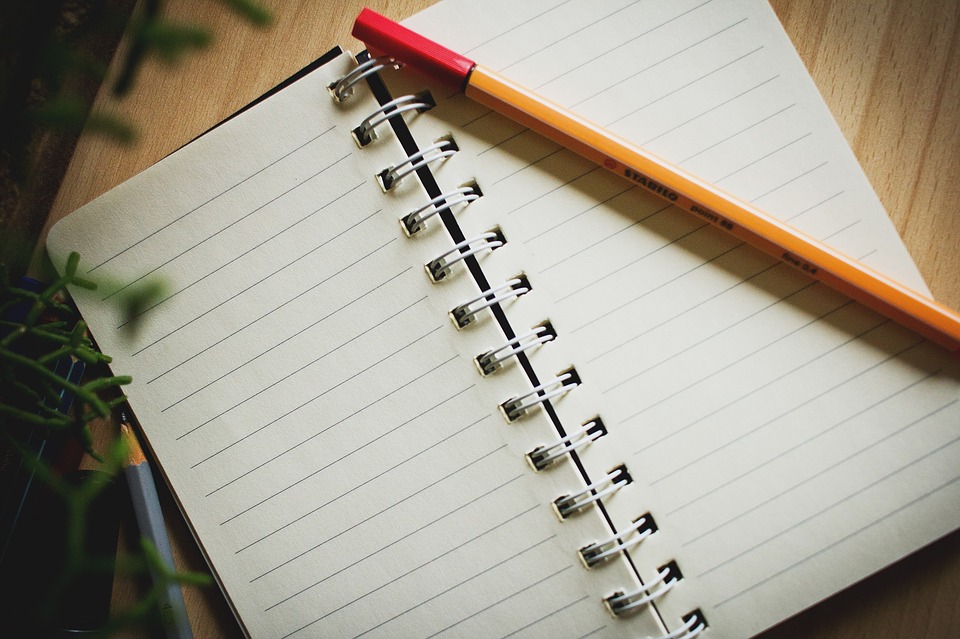 Compelling question:
Which event has most shaped Uganda today?
Ms. Flynn and Ms. Oliver
Lesson 5
Topics:
Uganda Becoming Independent
Uganda Today (Dictatorship)
European Colonization
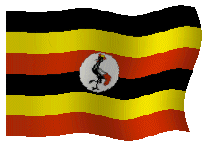 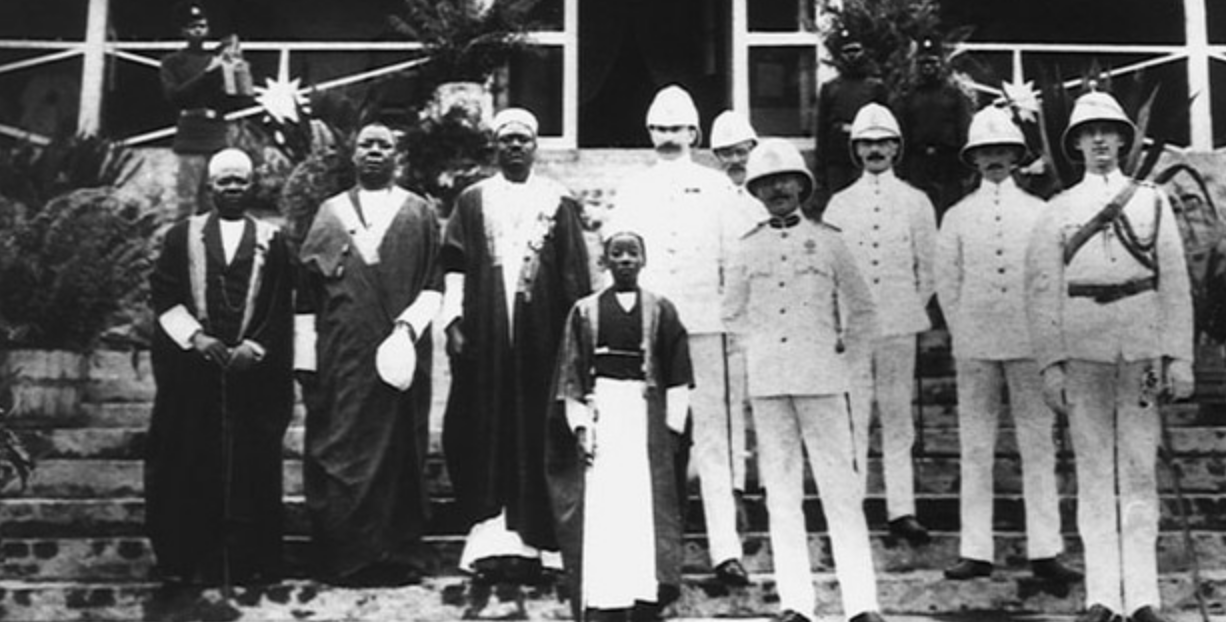 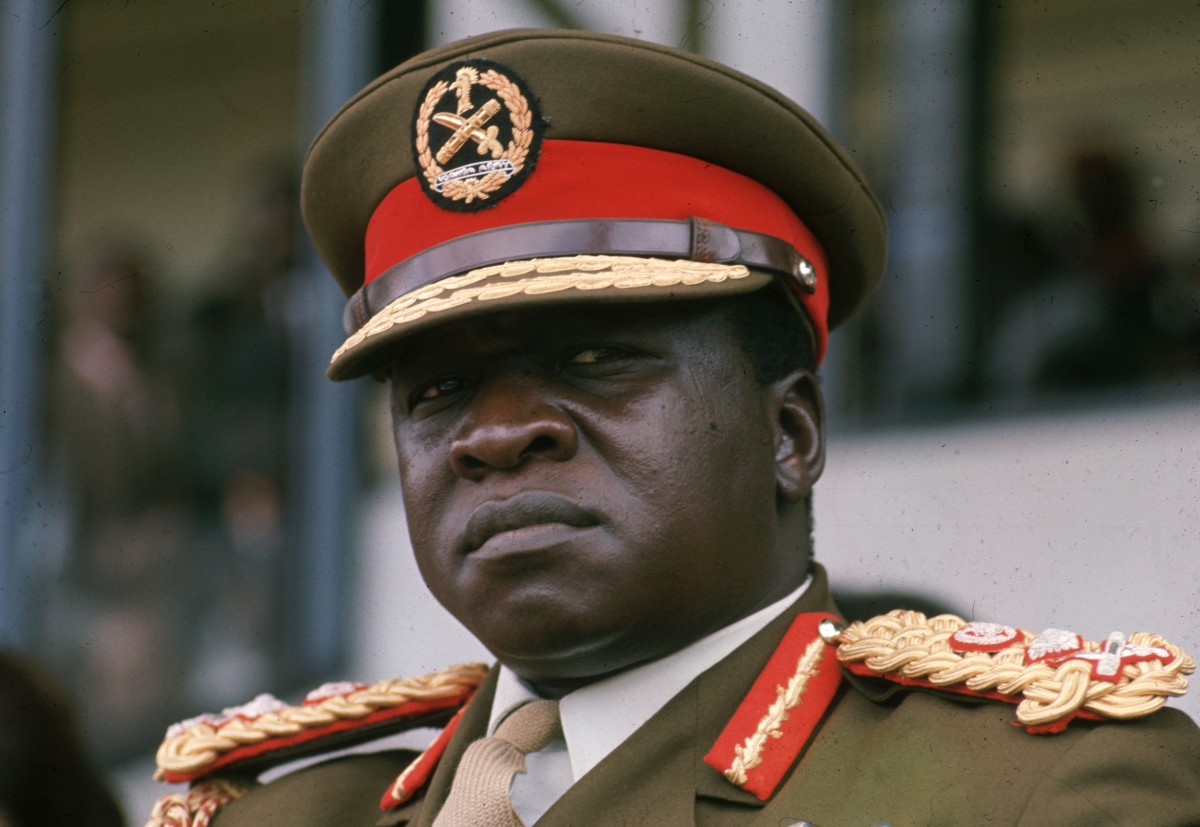 “Uganda is under my control and I have the power!”
-Yoweri Museveni
“We tricked the Ugandans and have taken over their natural resources!”
-The British
“We want independence and we will get our independence!”
-Benedicto Kiwanuka
Today we will be doing an Act-It-Out!
What is an Act-it-Out?
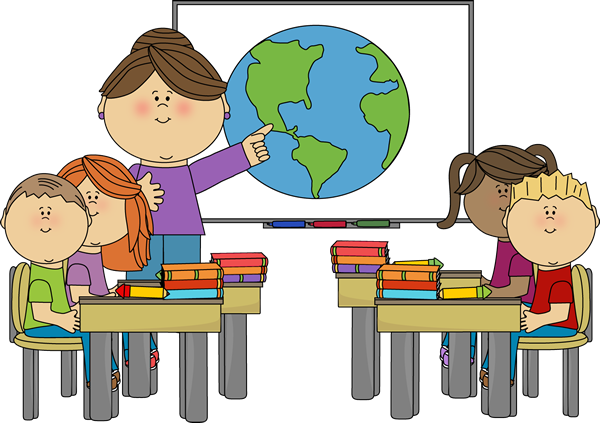 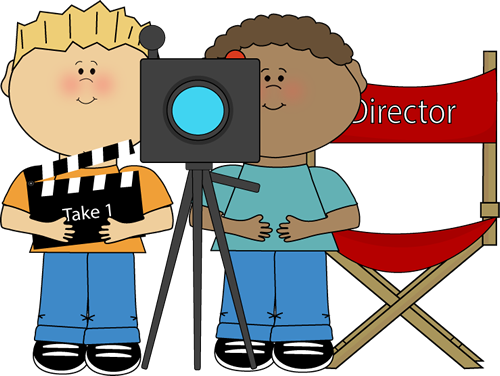 We are going to make history come alive! 
We will all be bringing an event to life.
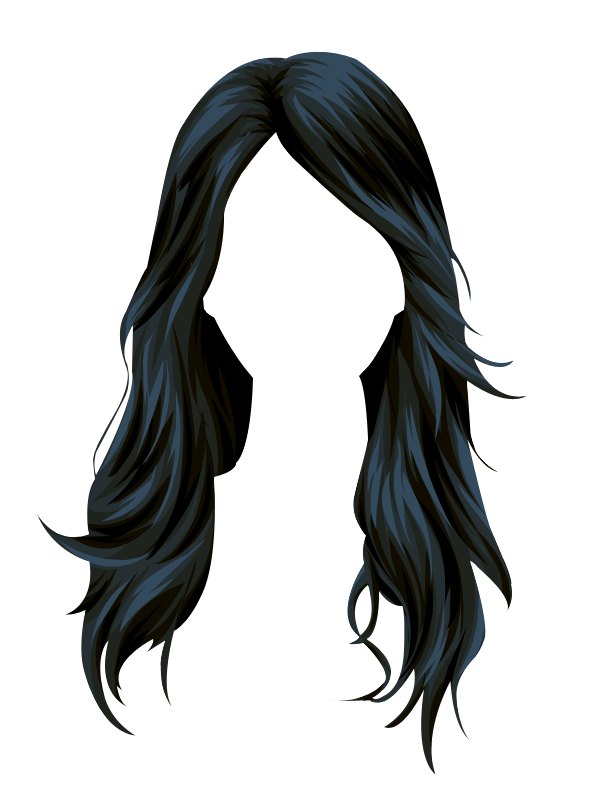 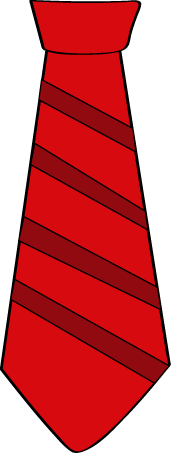 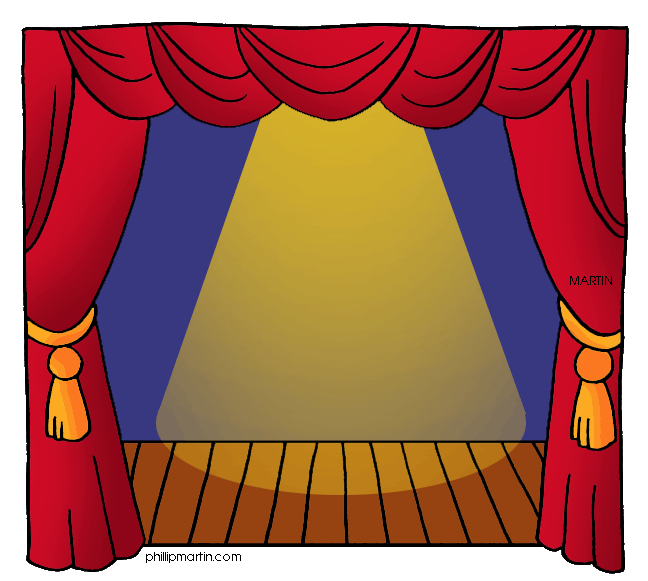 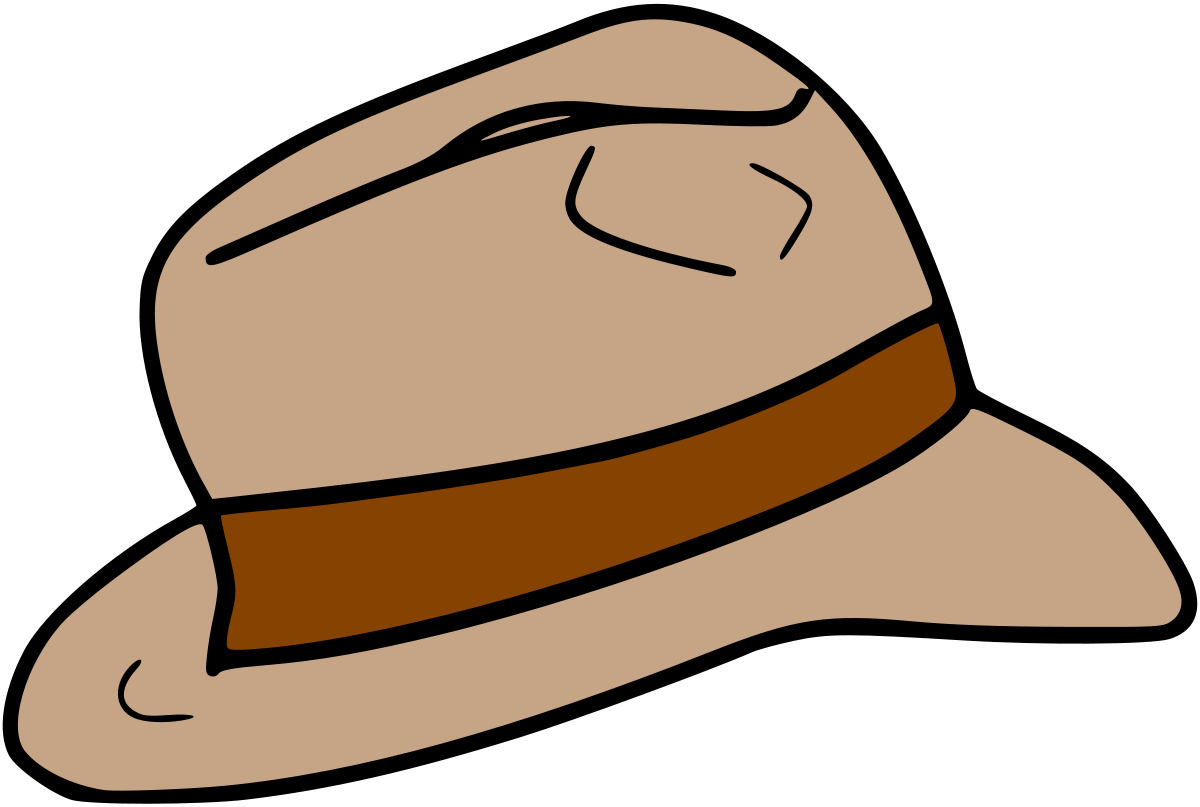 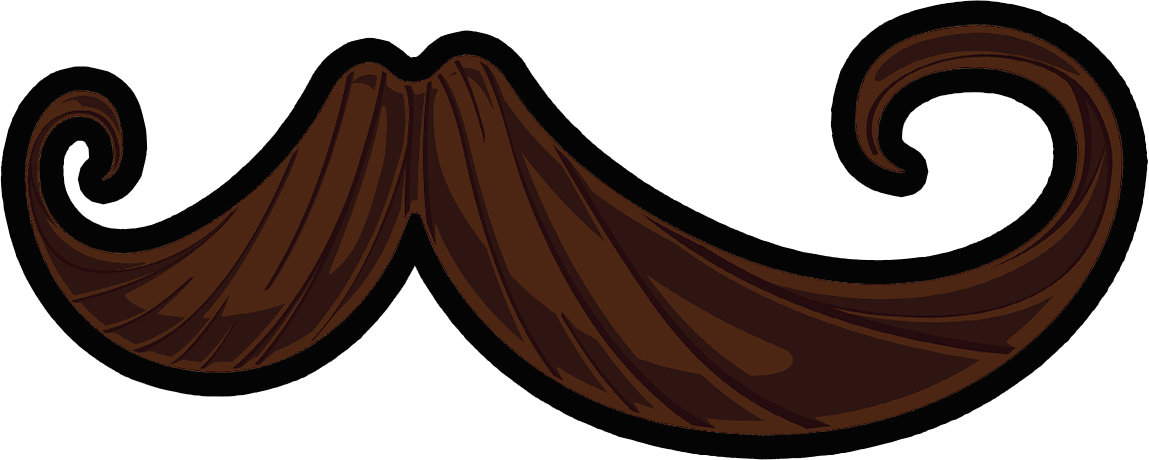 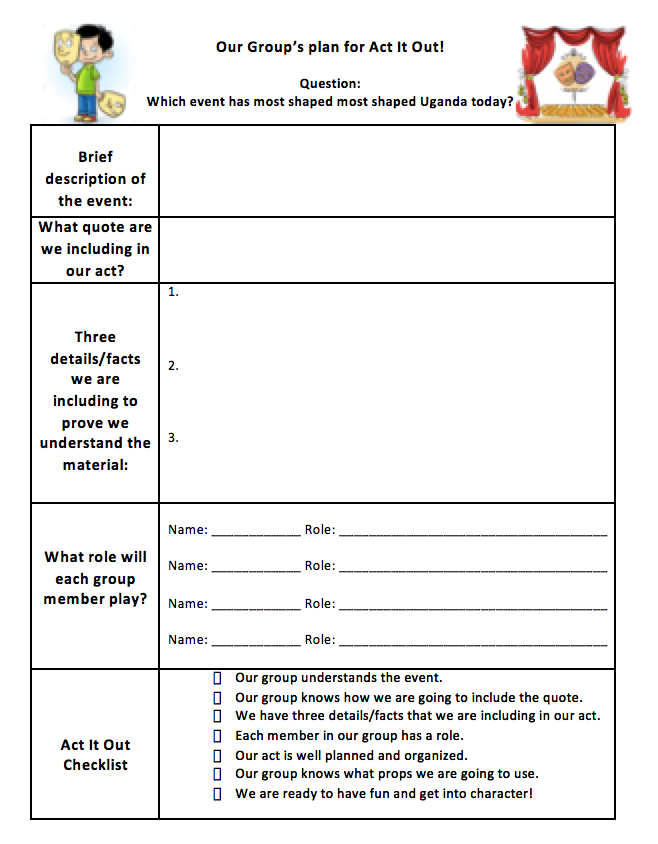 Ms.Flynn’s and Ms.Oliver’s Expectations of you!
2. All ideas are valuable and you should be respectful towards ALL your classmates.
3. Feel free to ask us questions at anytime and most importantly HAVE FUN!
1.You will be working together so we expect that all conversations will be about the topic and remain on task.
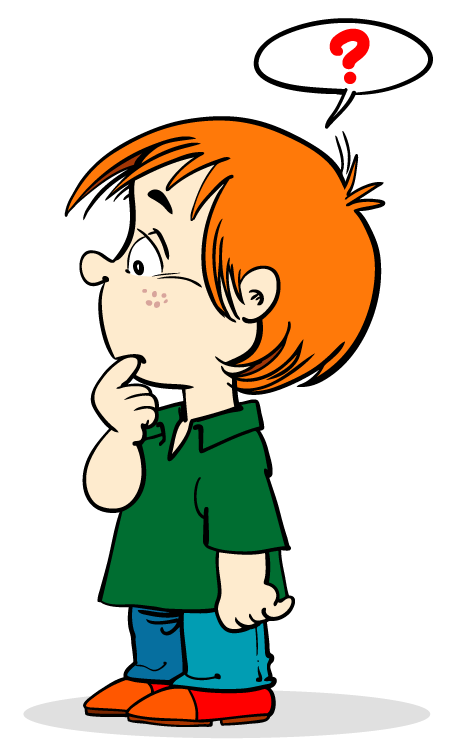 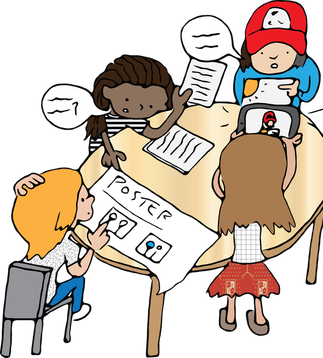 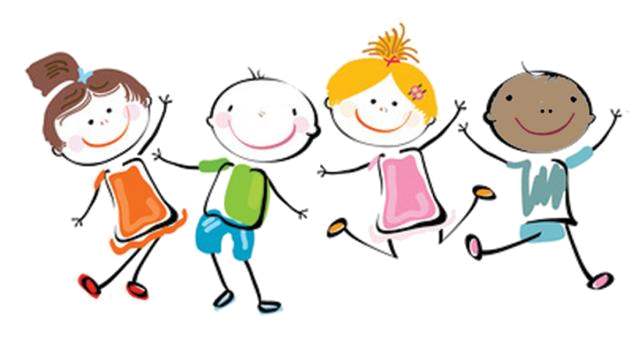 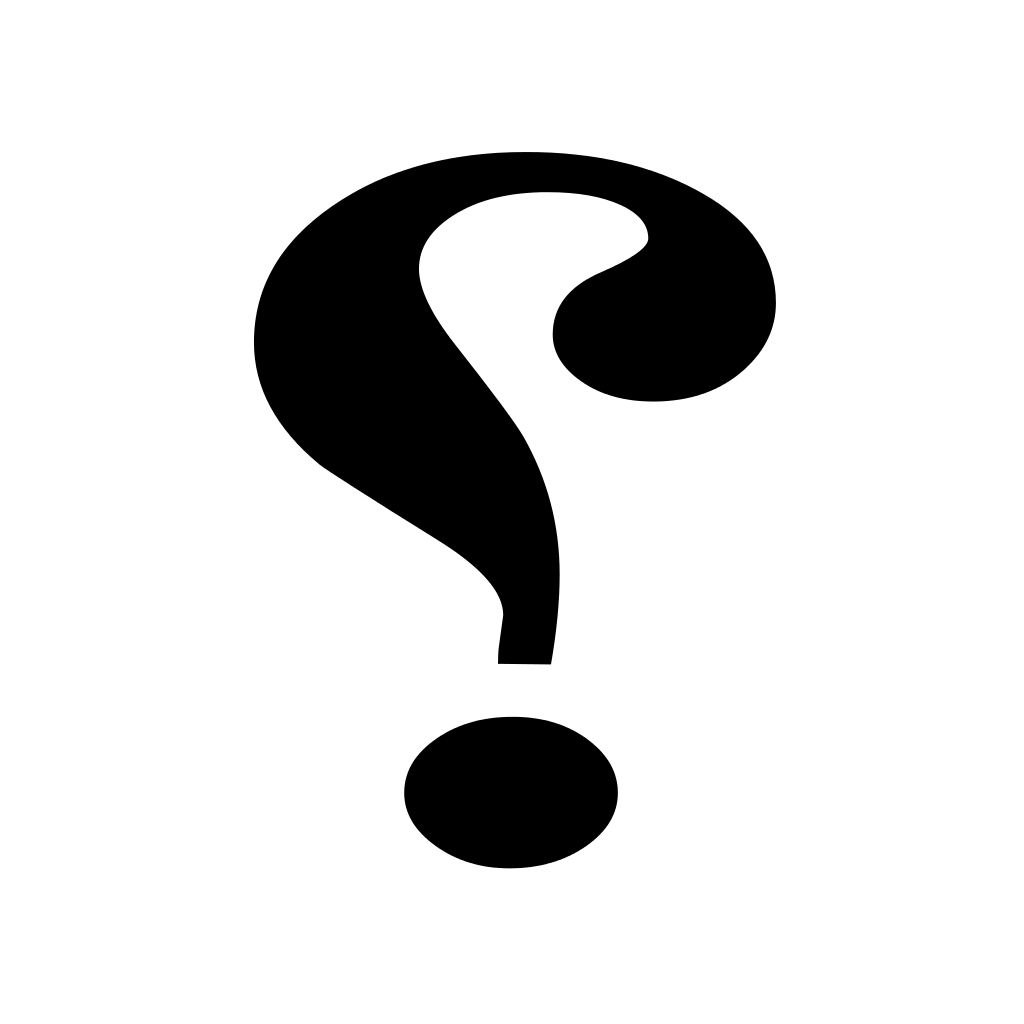 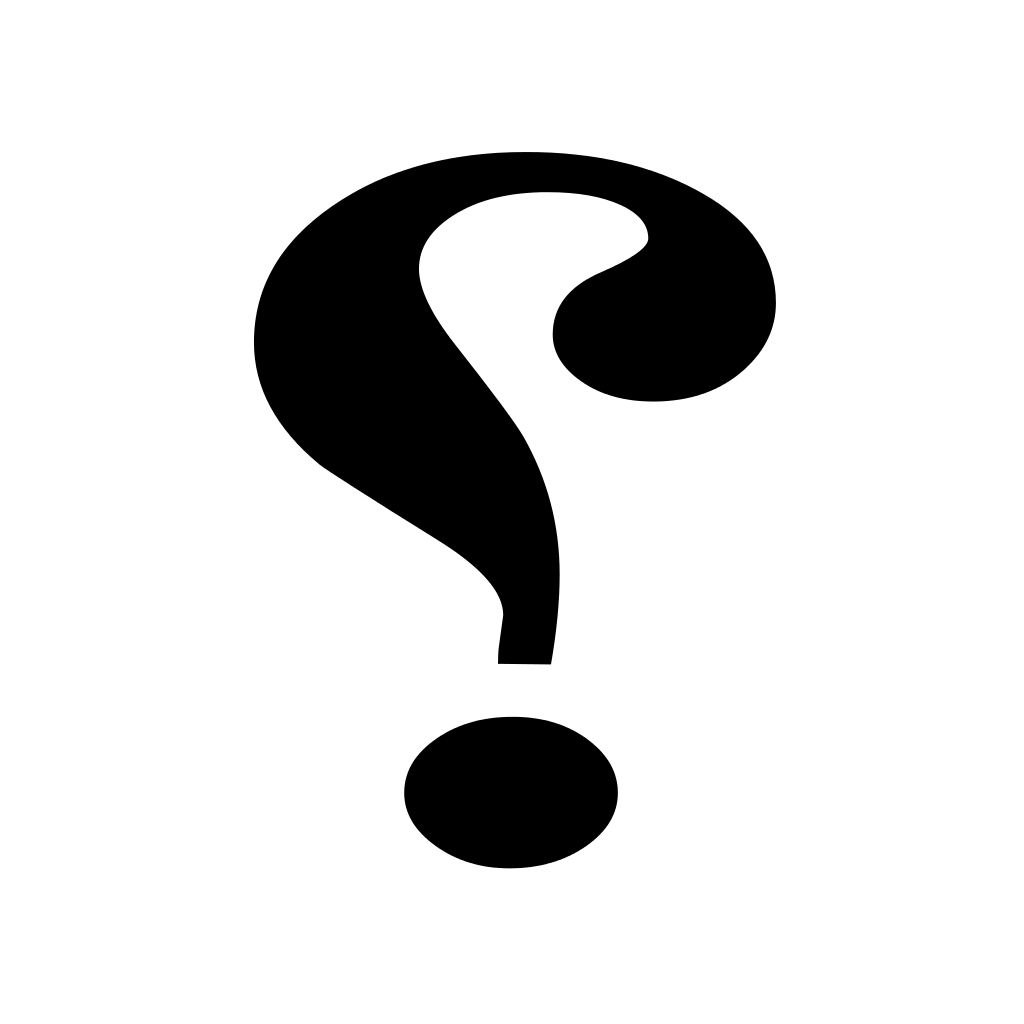 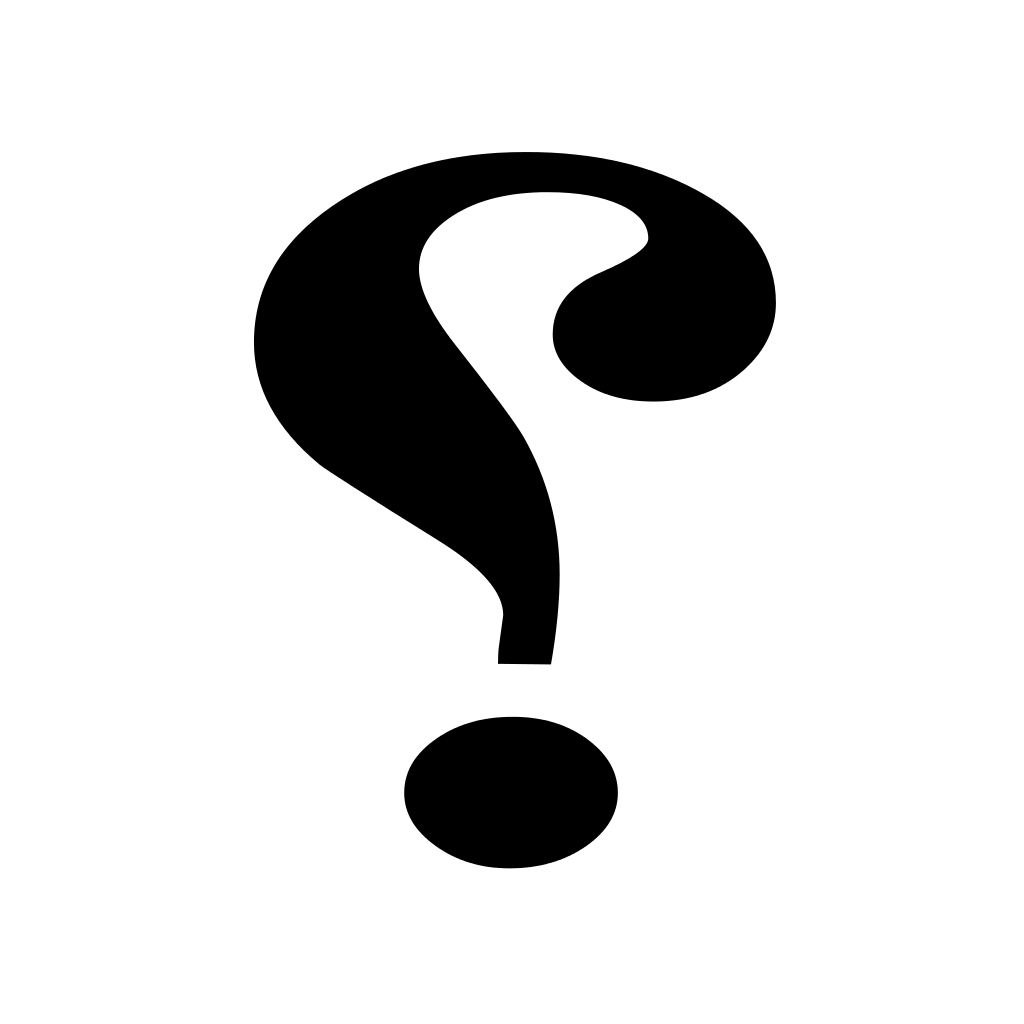 Compelling Question:
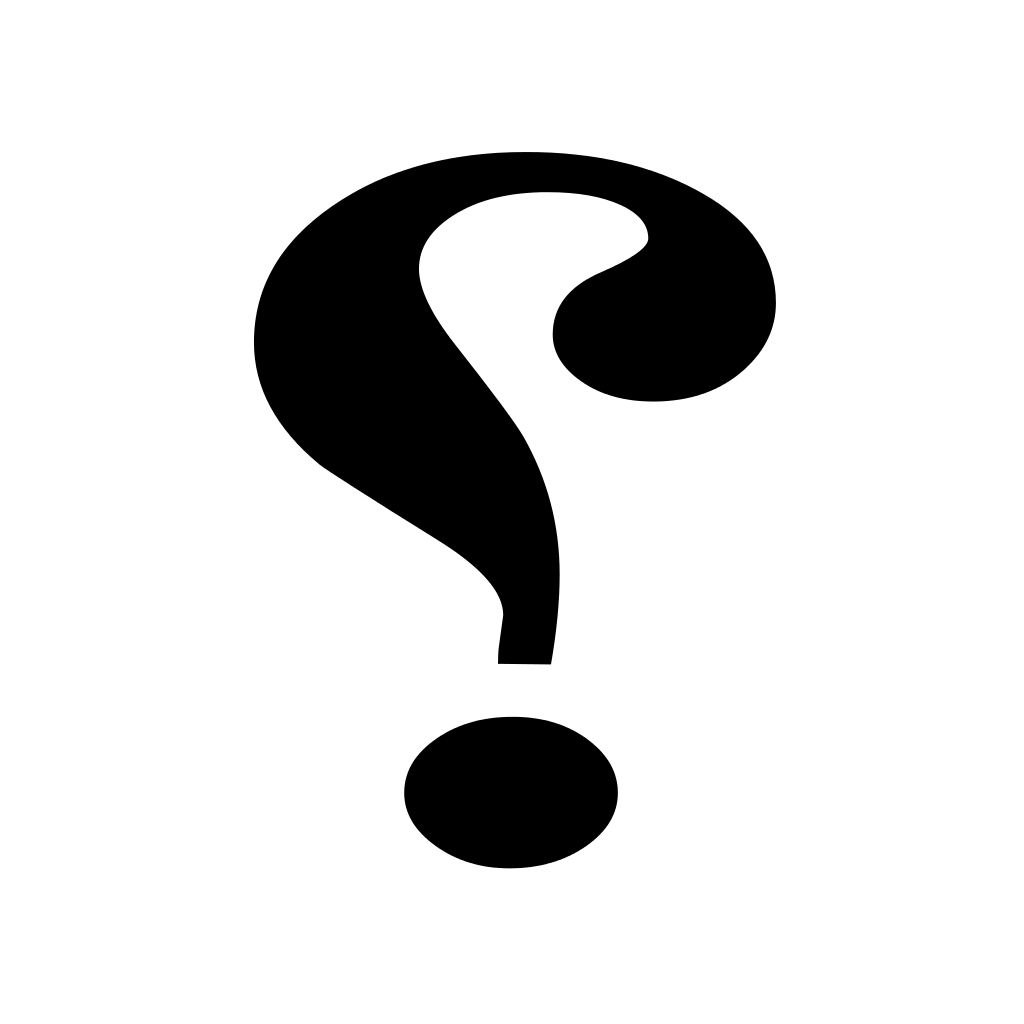 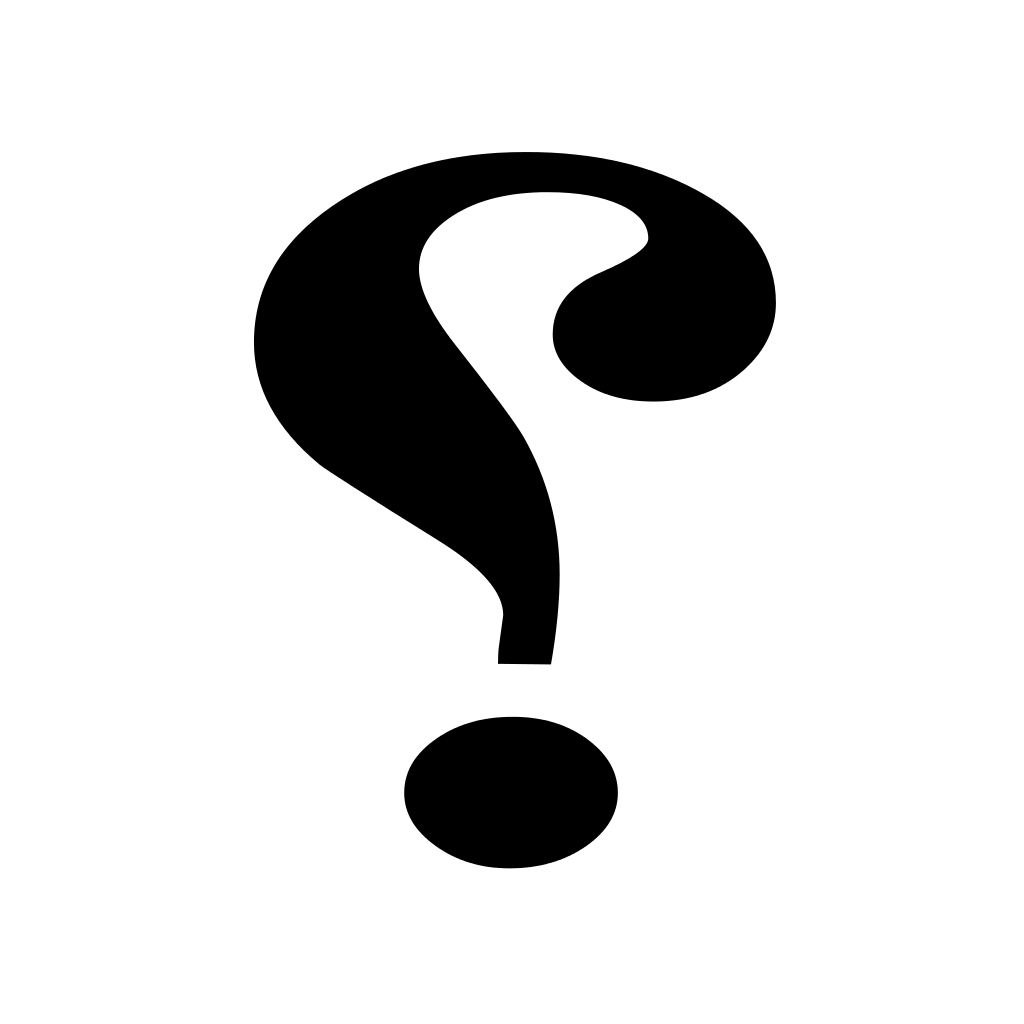 Is the information we learned about Uganda in the “Act It Out” with Ms.Flynn and Ms. Oliver true?!
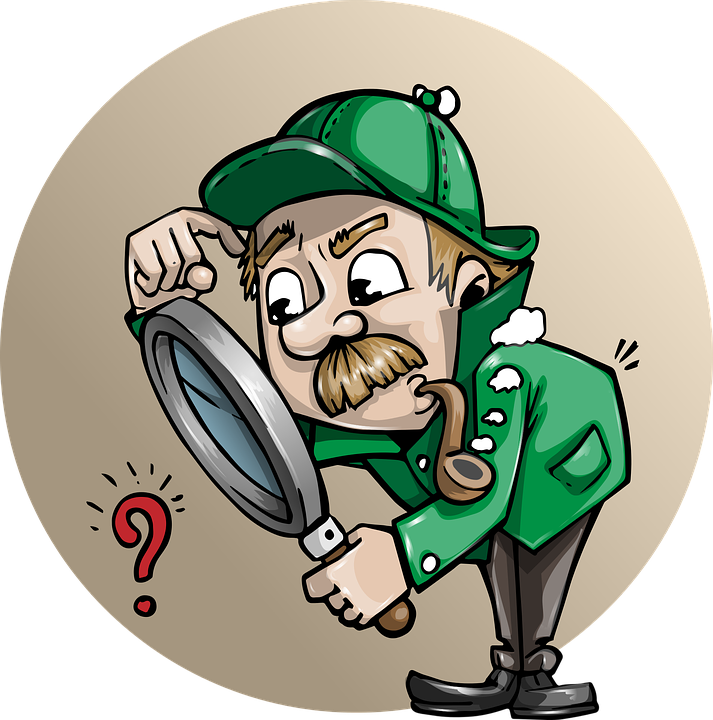 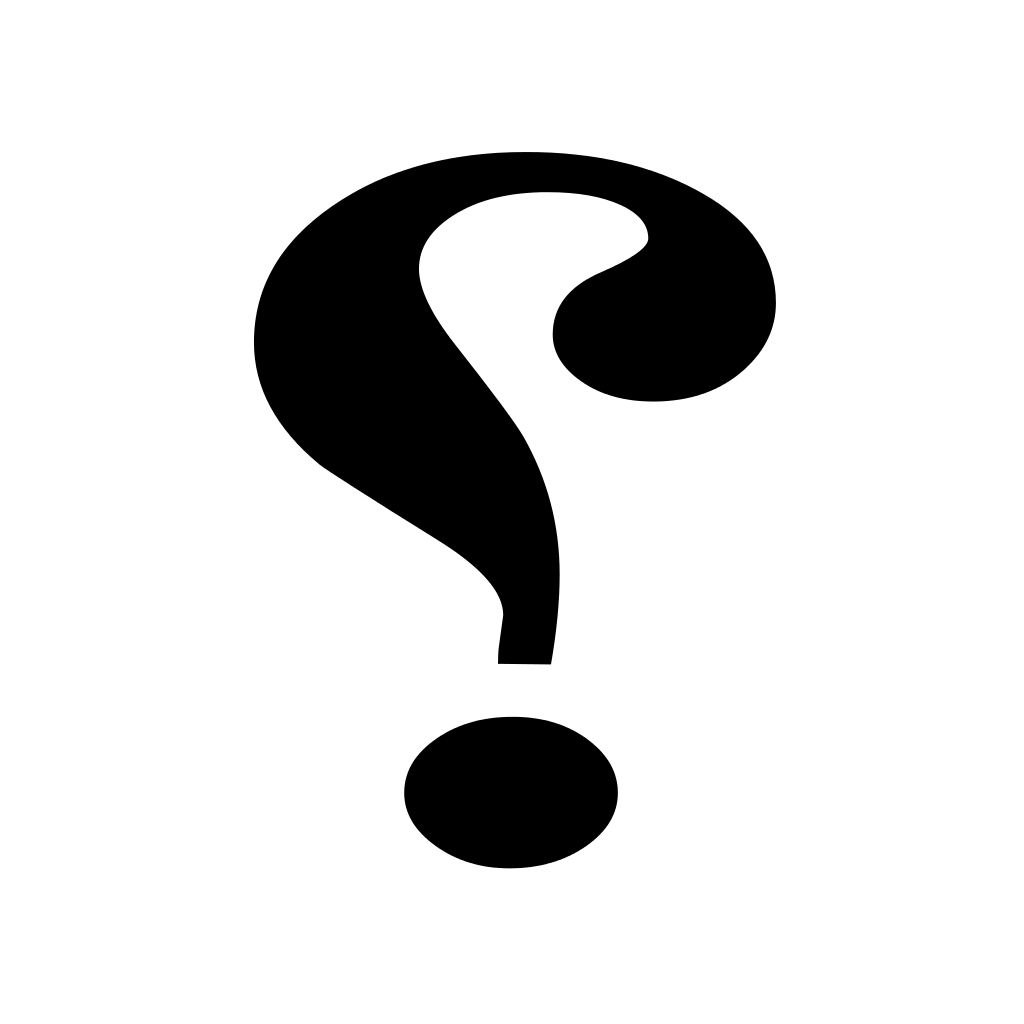 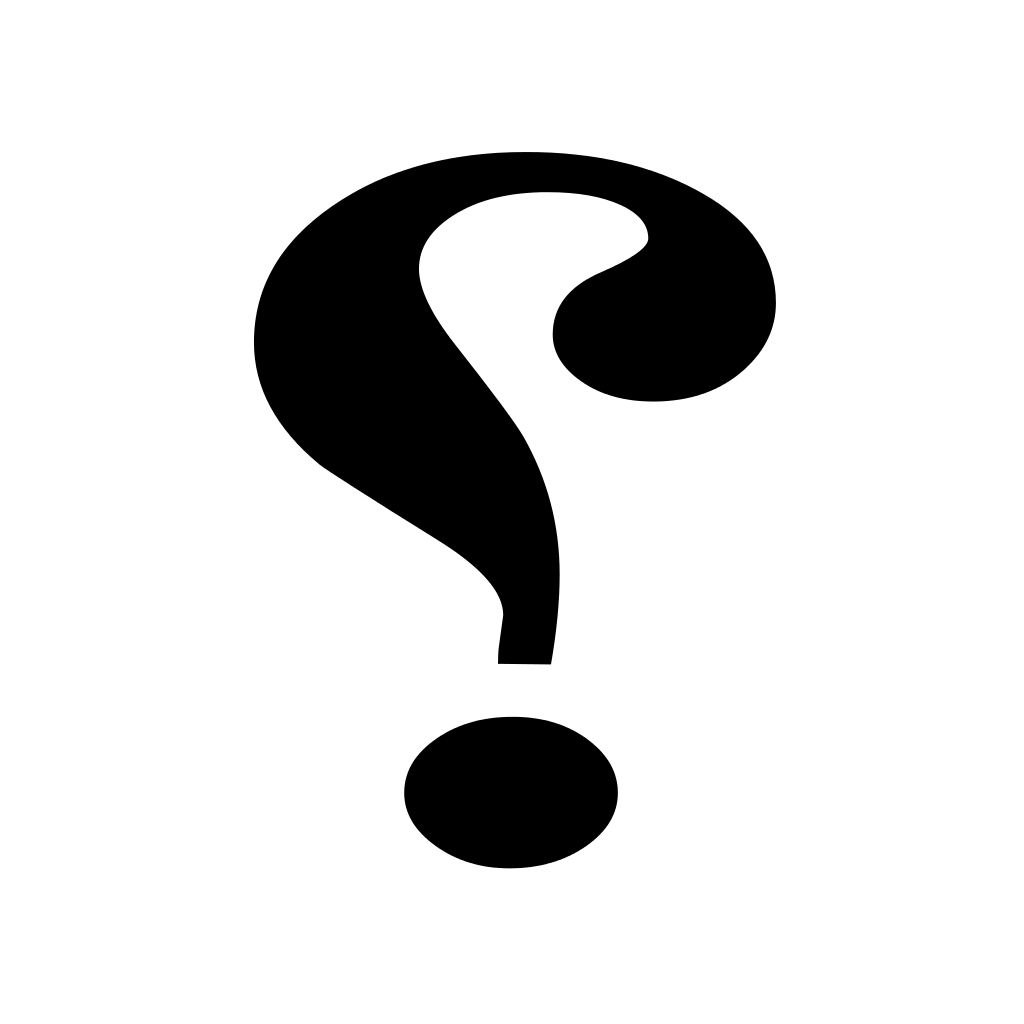 Lesson 7:
Ms. Levitt & Ms. Madrid
Raise your hand to share any thoughts.
Classroom Expectations
Champs
Be sure to work diligently at your seats!
Be respectful of each others opinions and ideas
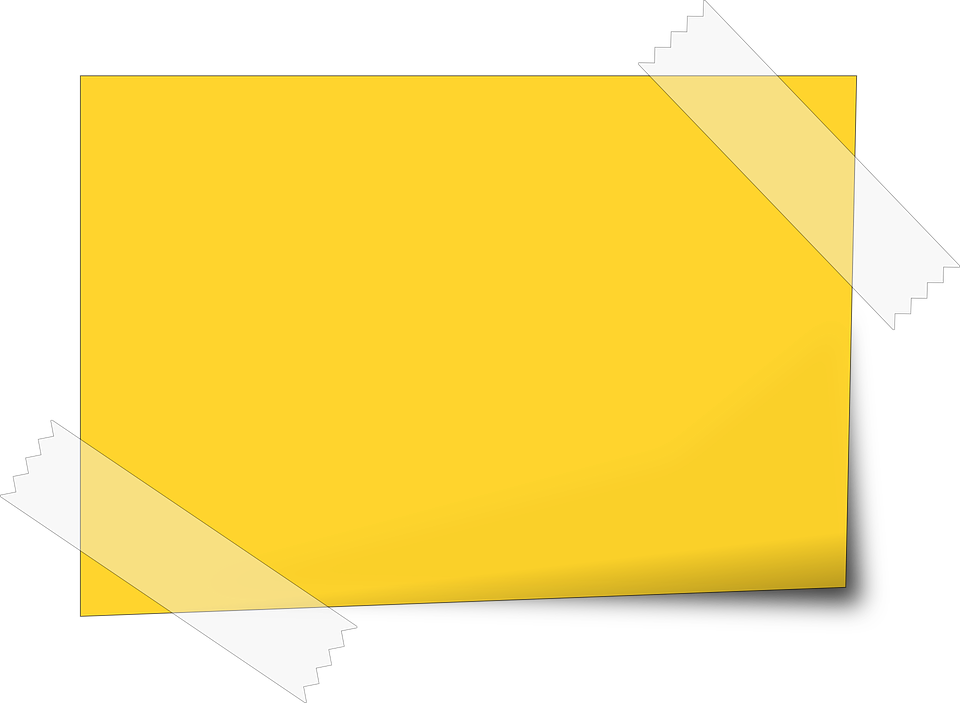 What type of historical document is the source?
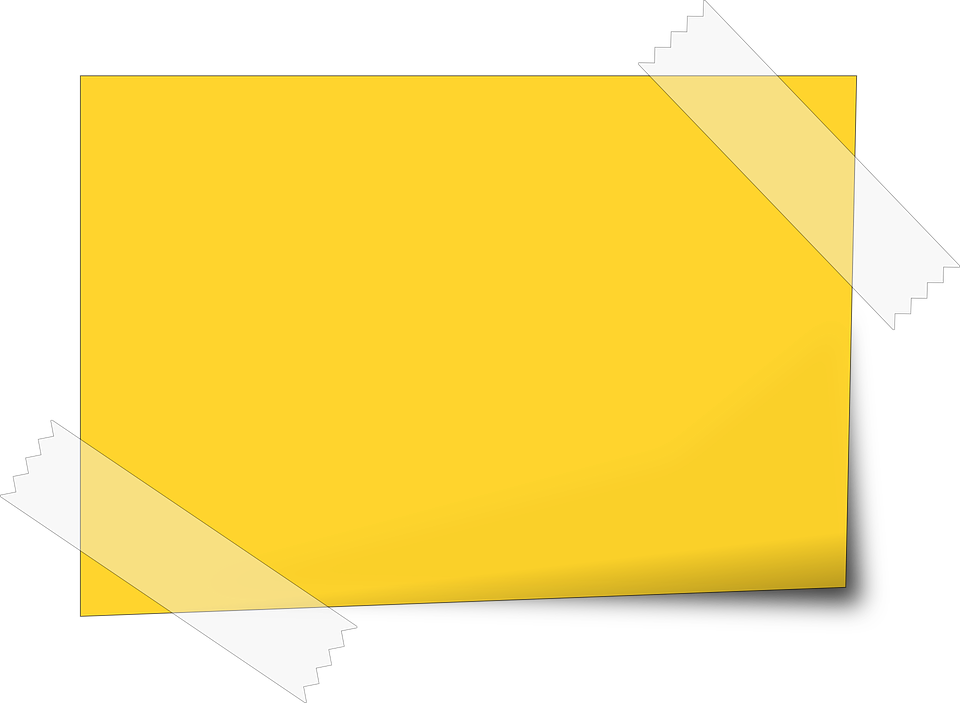 What additional evidence beyond the source is necessary?
Review SCIM-C
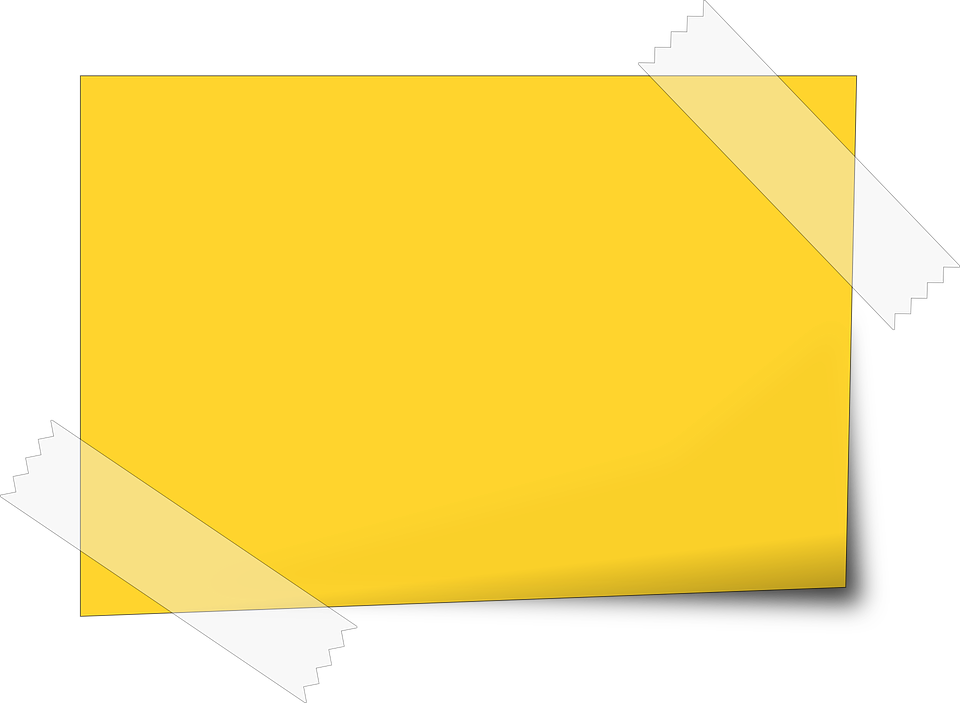 Summarize
Contextualizing
Inferring
Monitoring
Corroborating
When and where was the source produced?
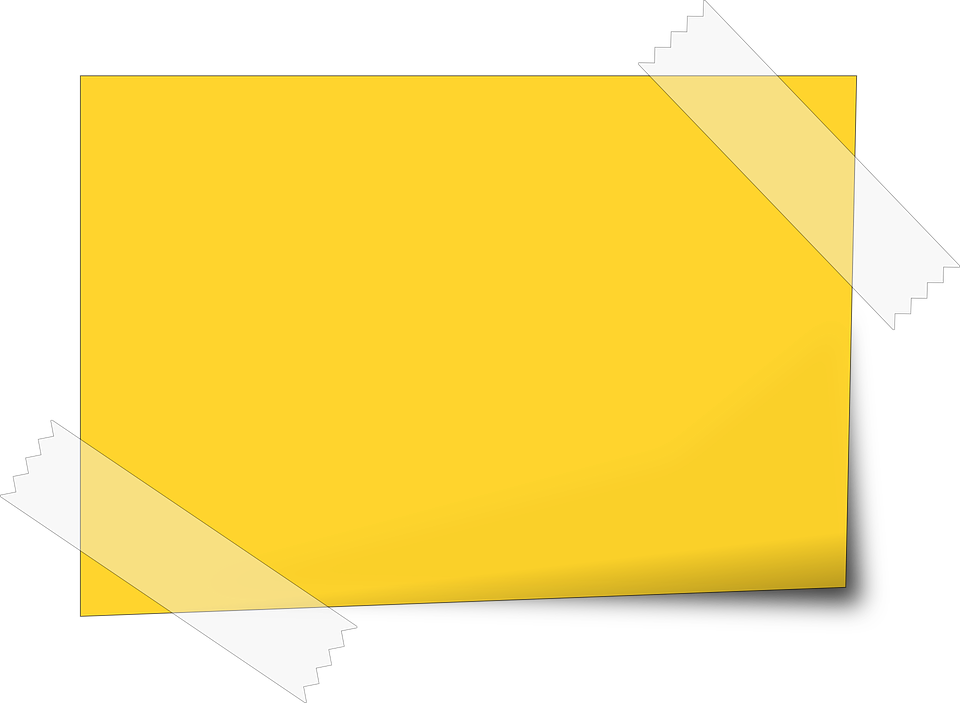 What similarities and differences between the sources exist?
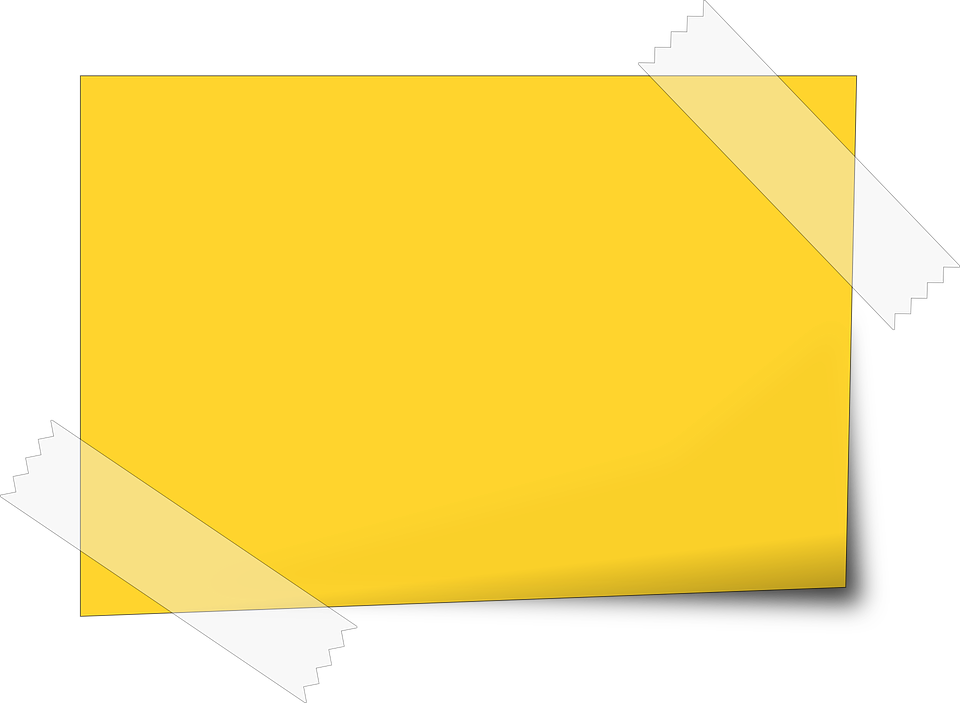 What is suggested by the source?
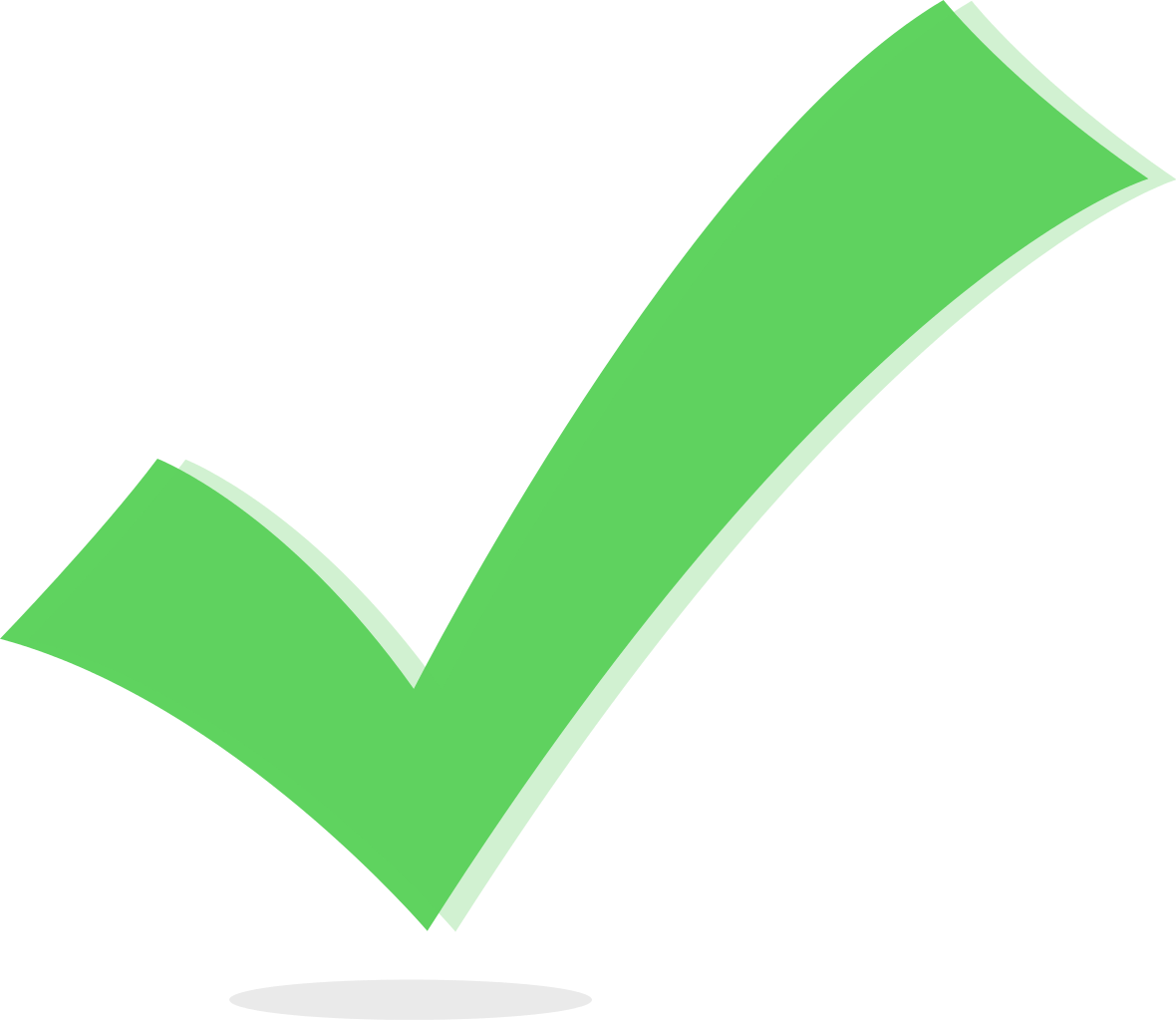 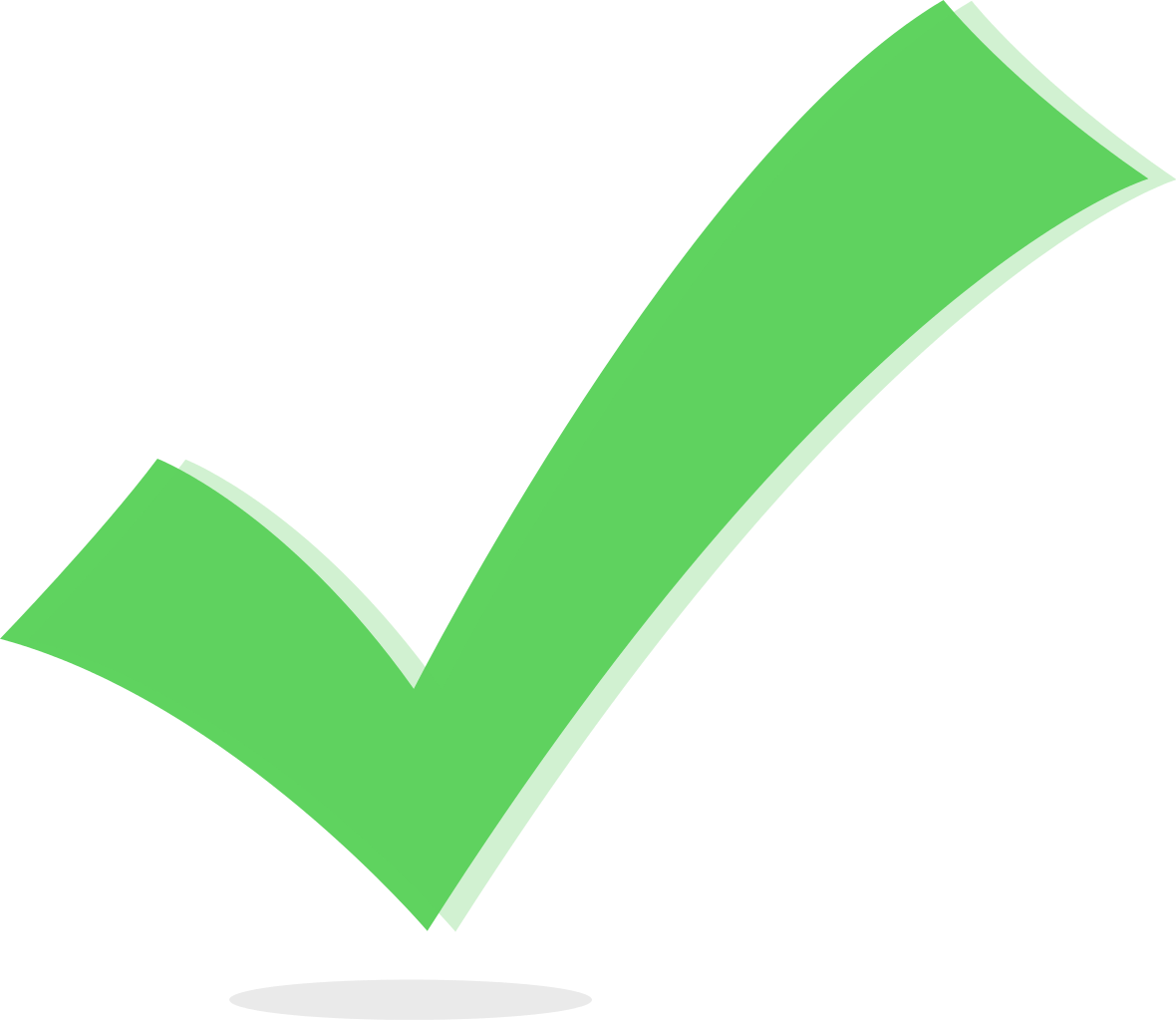 Review 4 documents
Review instructions
Review SCIM-C Method
Compelling Question
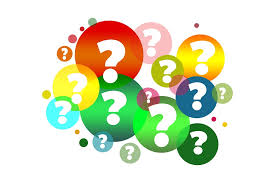 Are Ugandans happier than Americans?  
mS. miritello and ms. dimarco
History Mystery
Today we are going to be detectives! 



You are going to get into groups from yesterday where you will get an envelope filled with 9 documents, where you have to decide which are credible and non-credible
Expectations
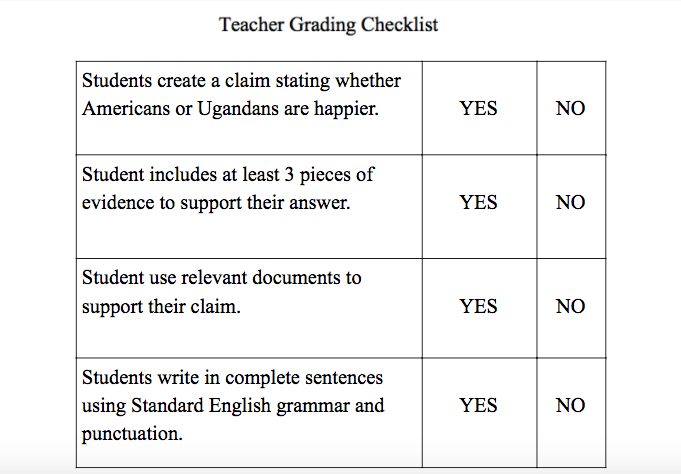 Students should be raising their hands and be respectful when classmates are talking/ sharing their opinions.
Job responsibilities
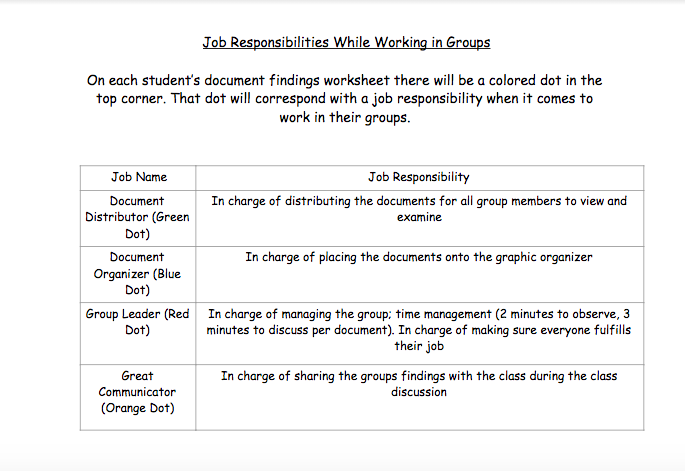 Let’s get to work!
Sort through the documents with your document classification sheet 
Choose which are most credible and least credible 
Discuss with your group who you think is happier
Complete the supporting claims worksheet 
Paste the documents on the poster board
Be ready to discuss with the class!
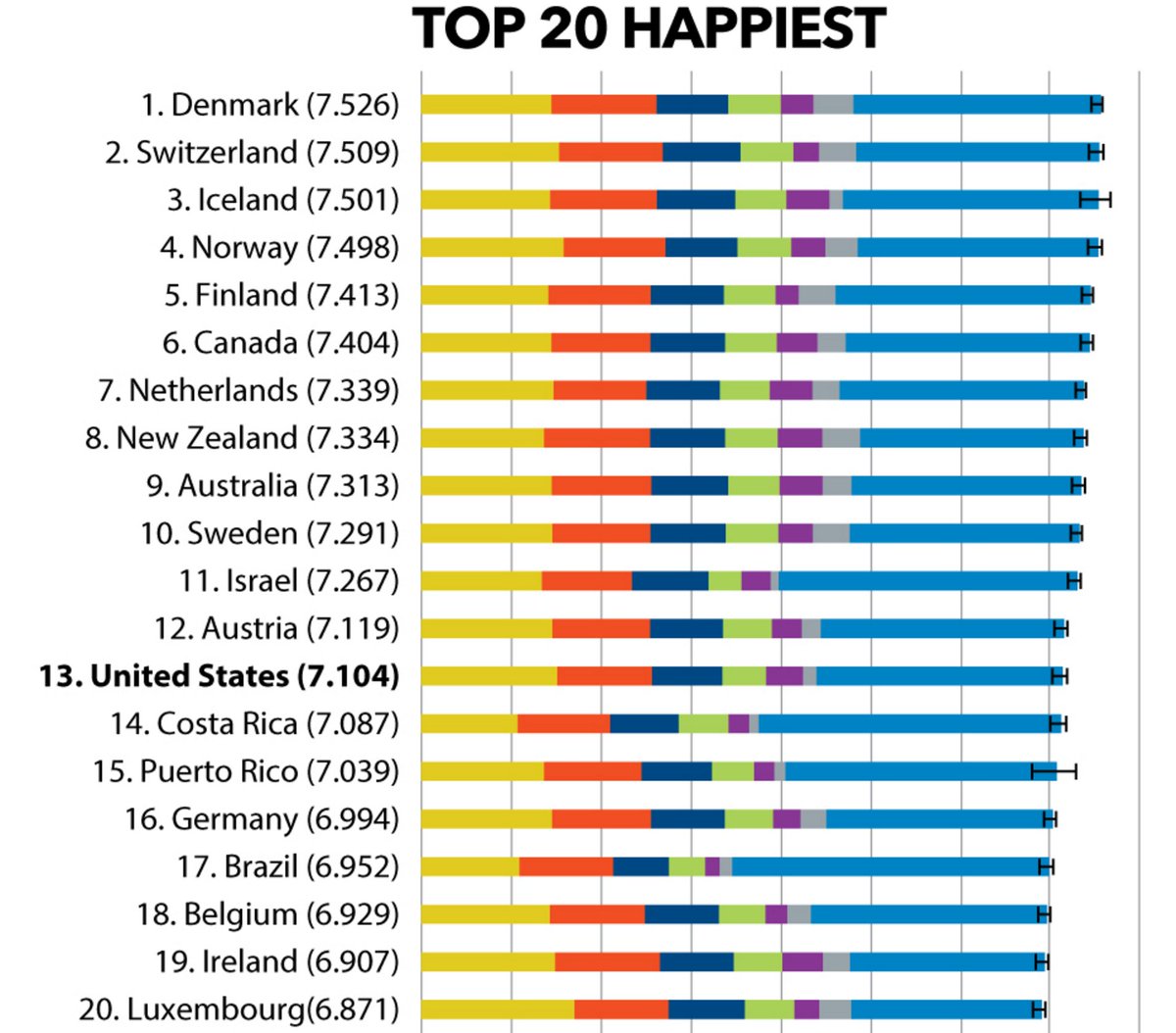 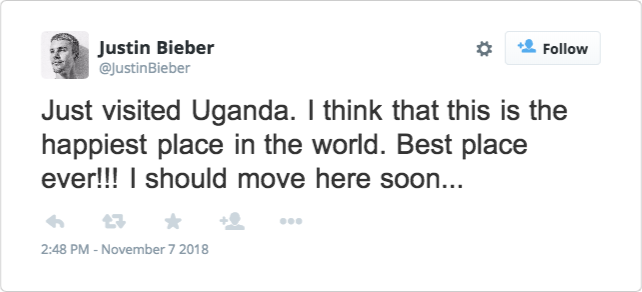 Document examples
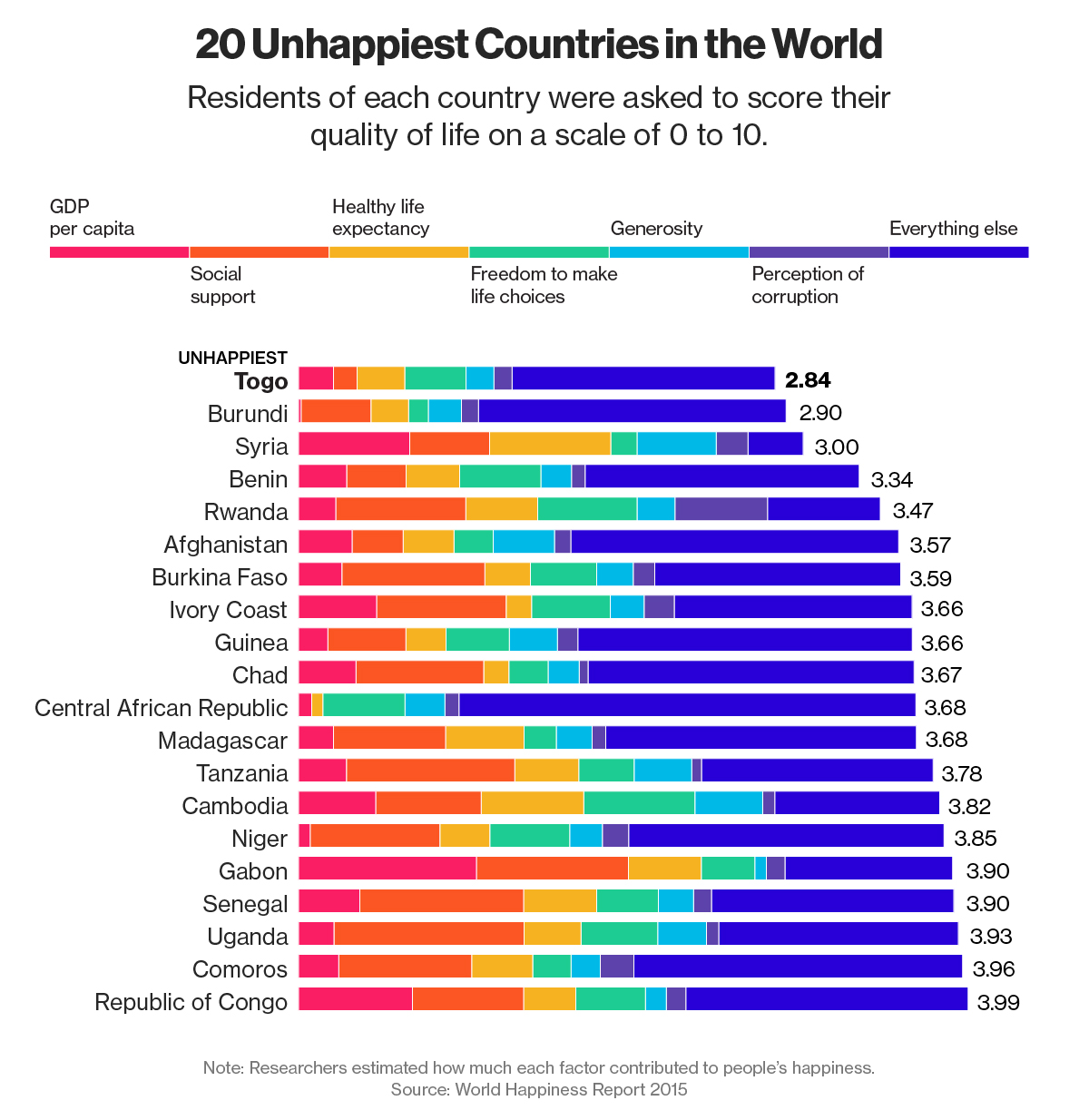 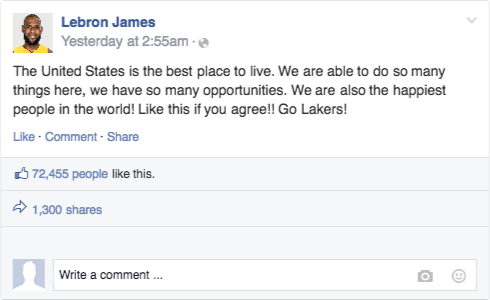 Homework
You will be given two questions regarding what happiness means, as well as justifying your claim as to which country is happiest, Uganda or the United States.
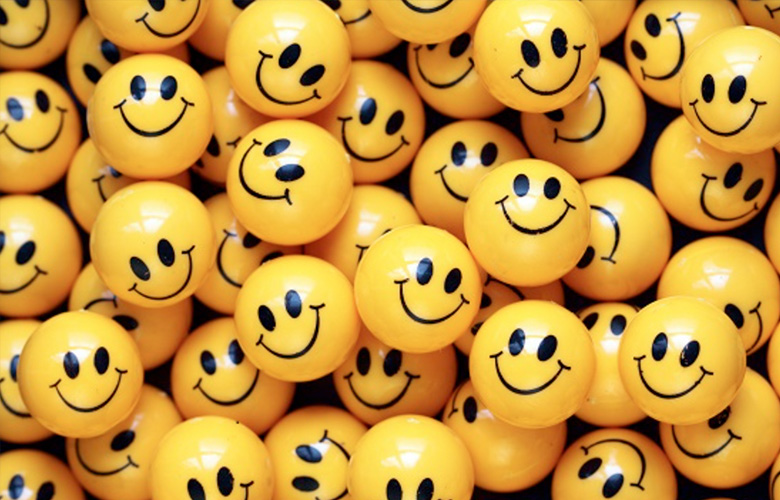 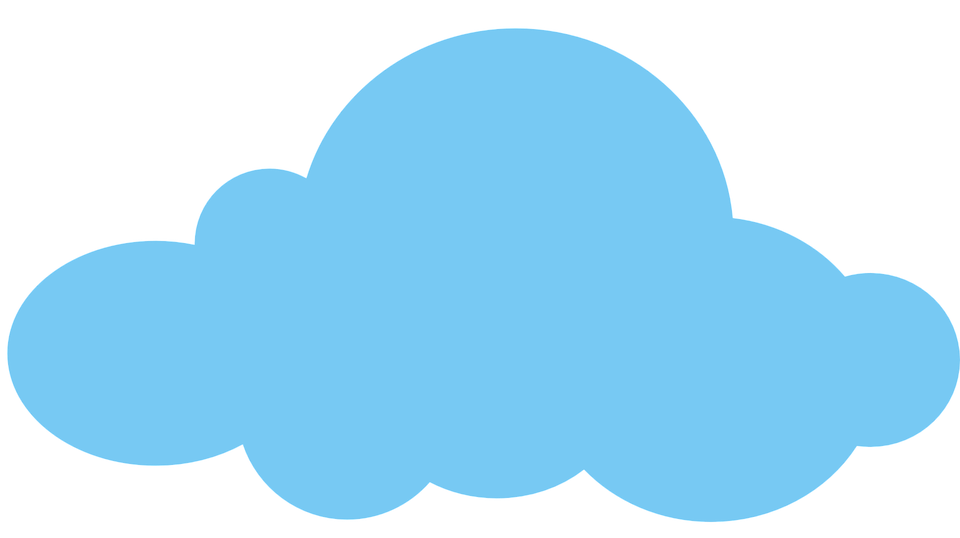 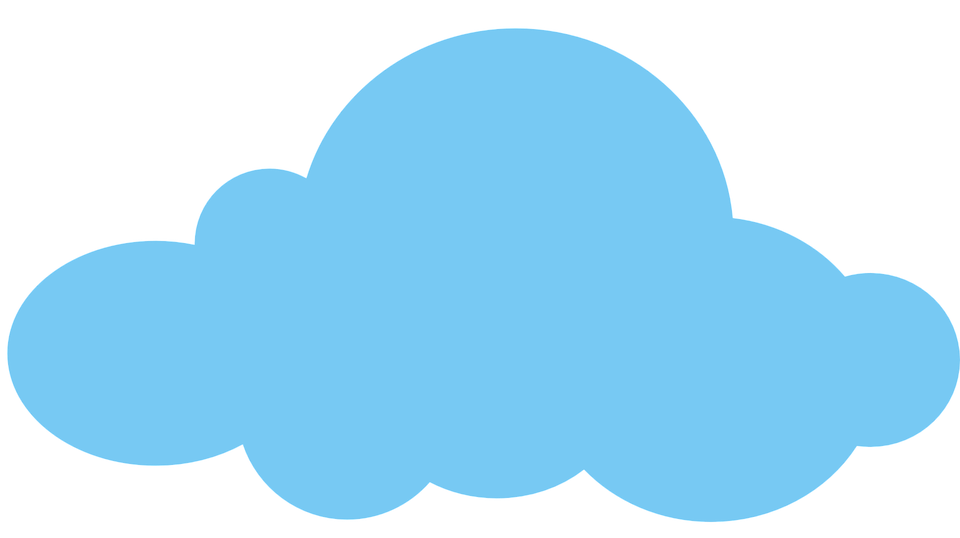 Essay in the Air
In what ways is life in Uganda different that life in America? Do these differences indicate that Ugandans are happier?
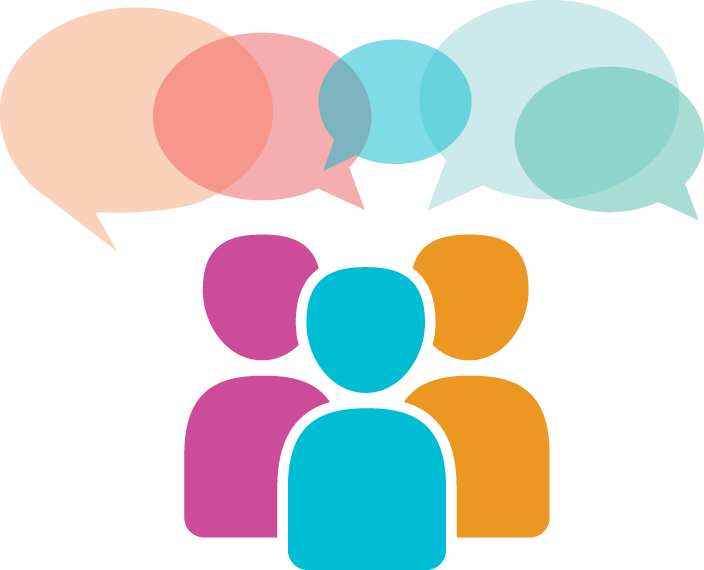 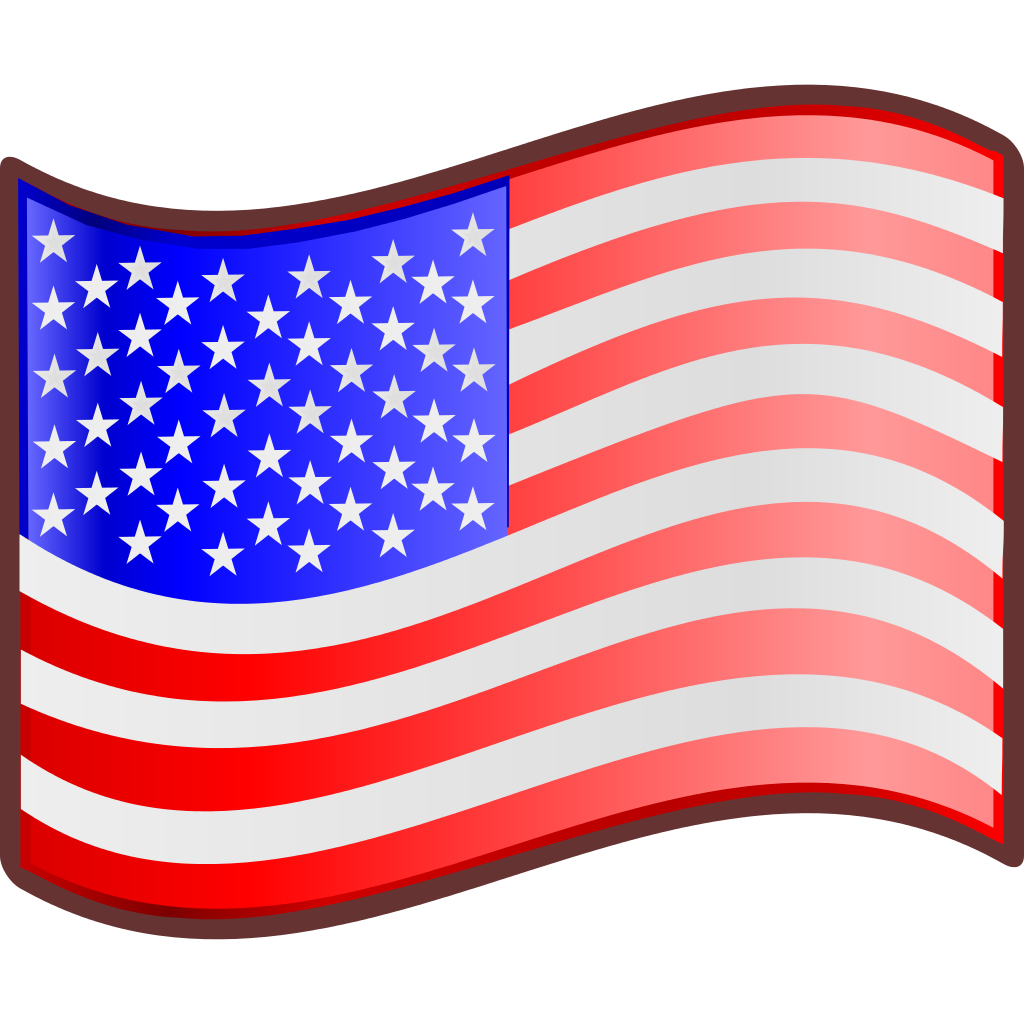 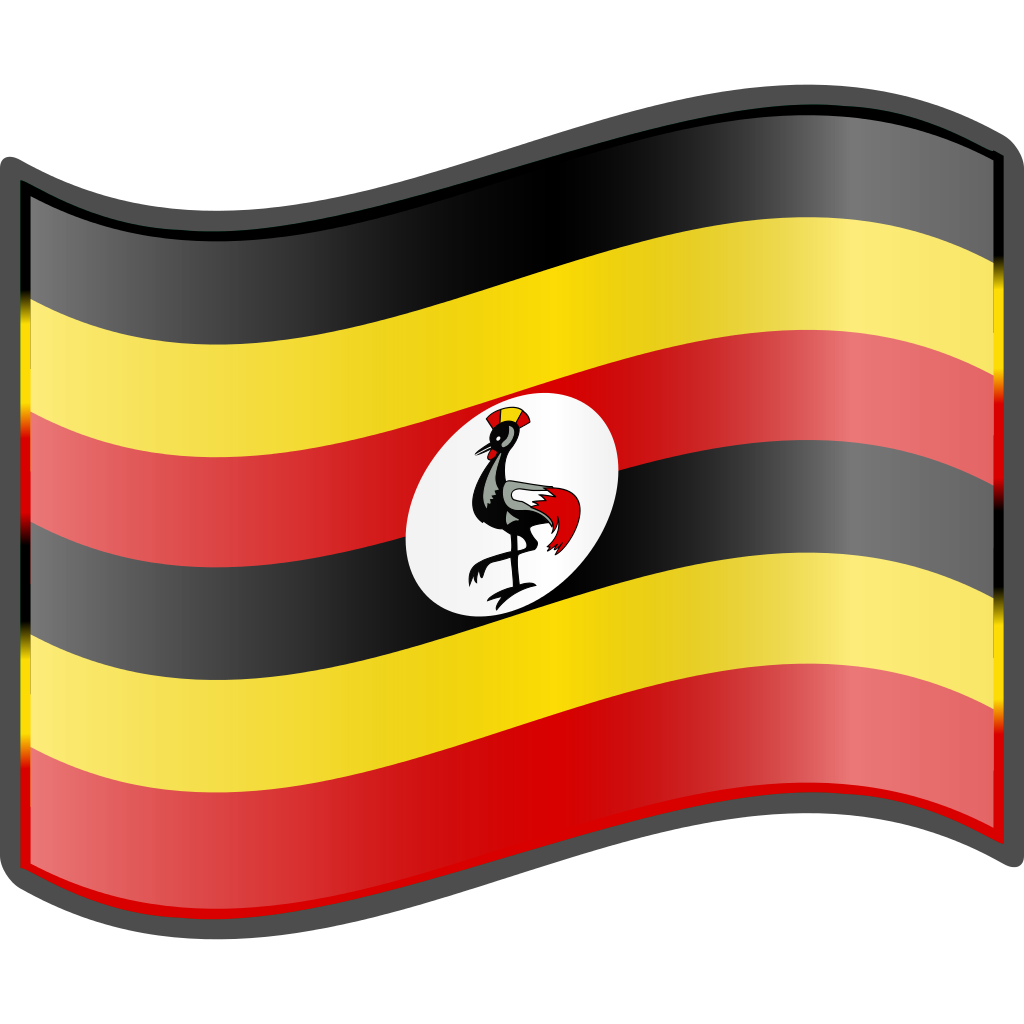 Ms. Manetta & Ms. Visceglia
FISHBOWL ACTIVITY
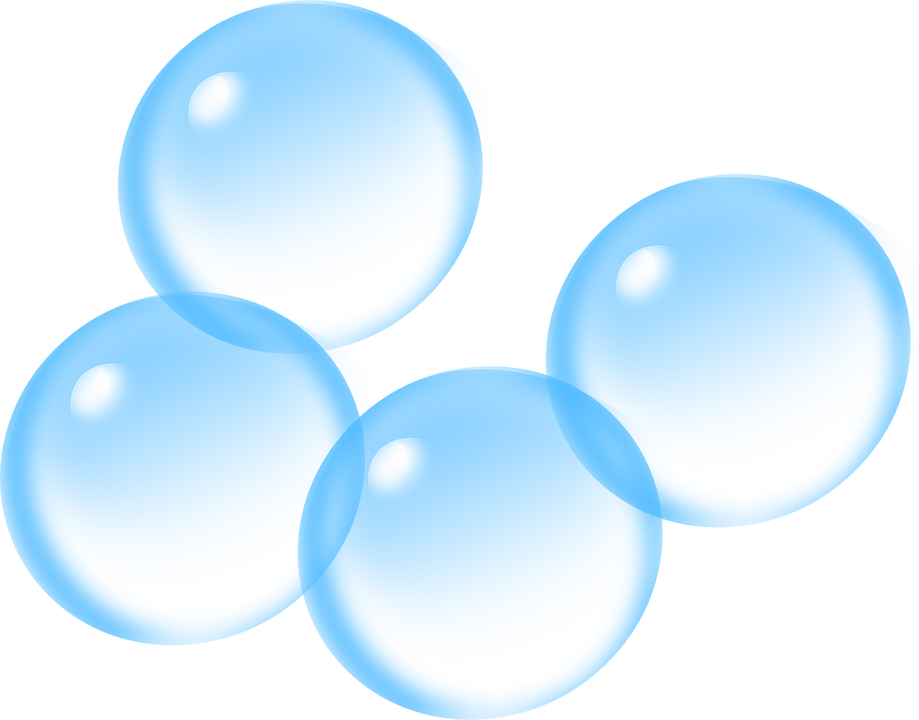 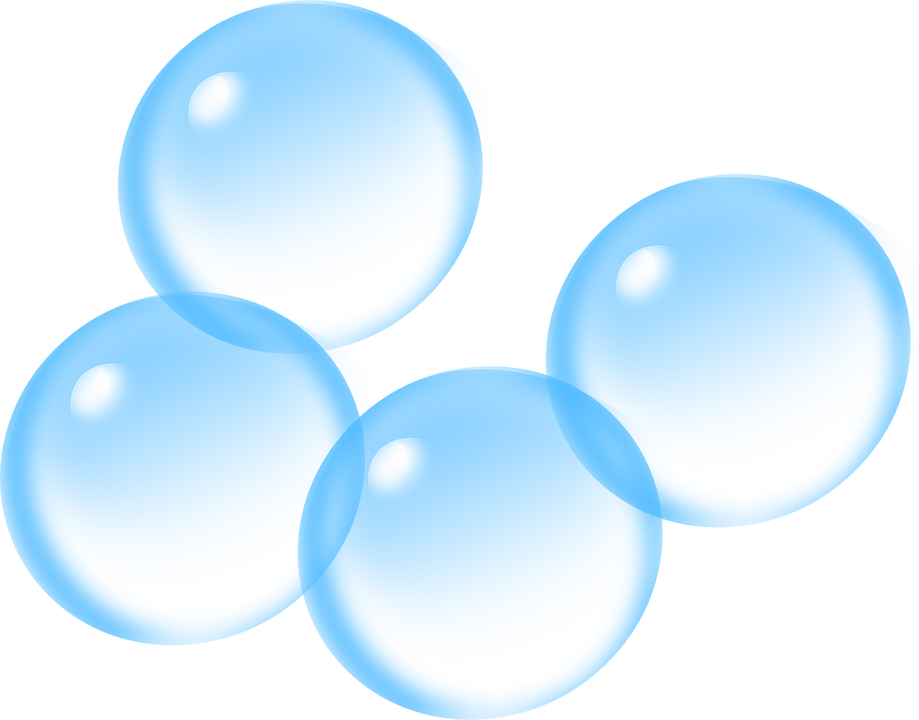 Group 1
	Students inside of the fishbowl, discuss the documents
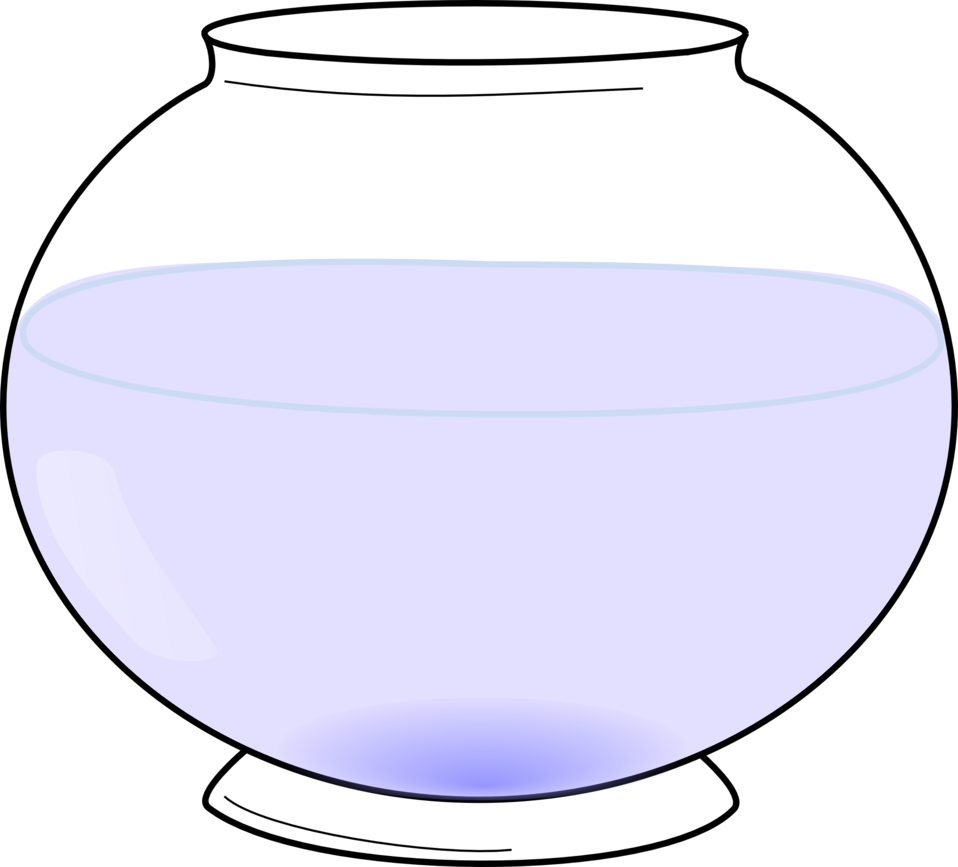 Group 2
Students outside of the fishbowl, watch and listen to your fellow peers
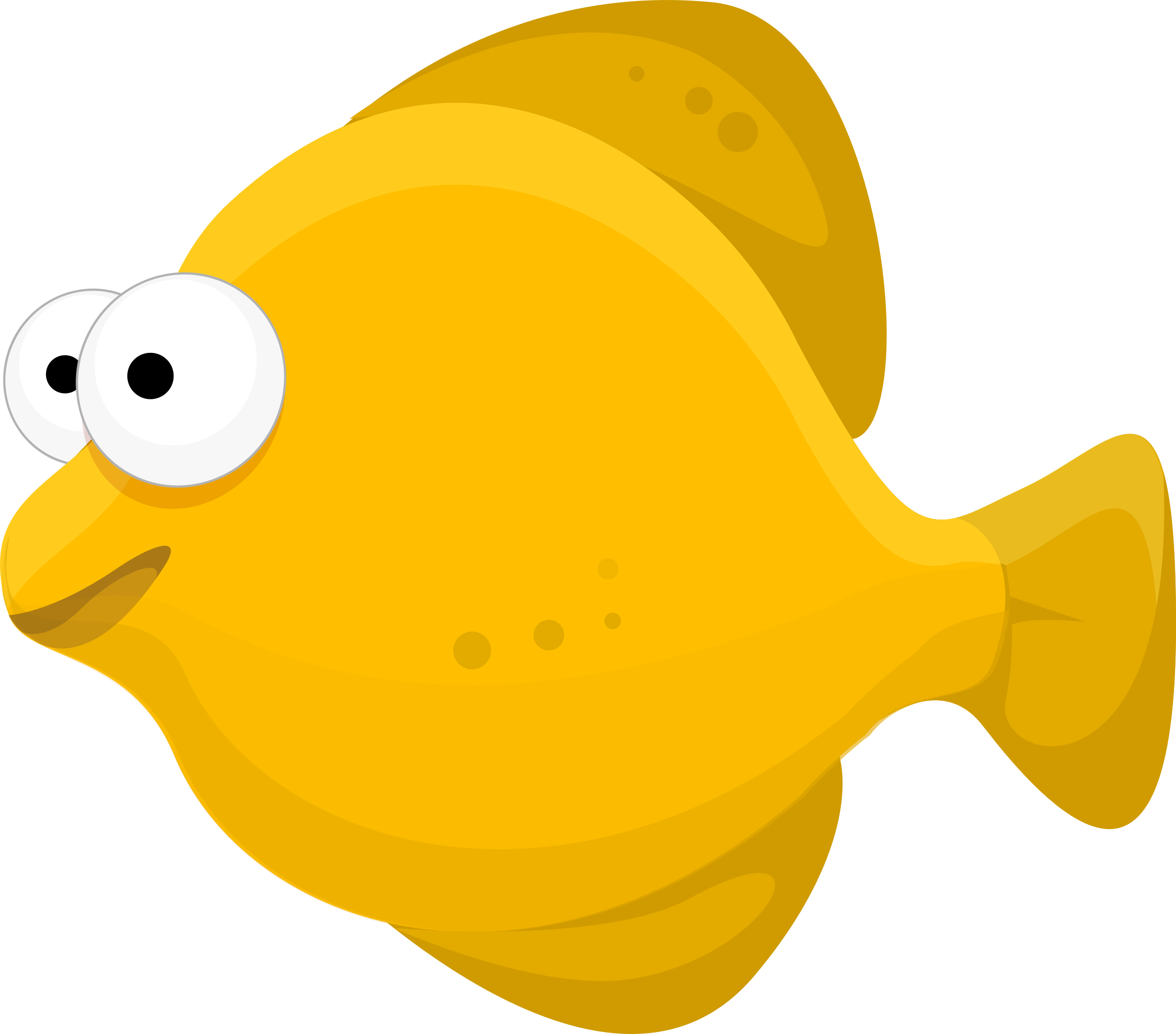 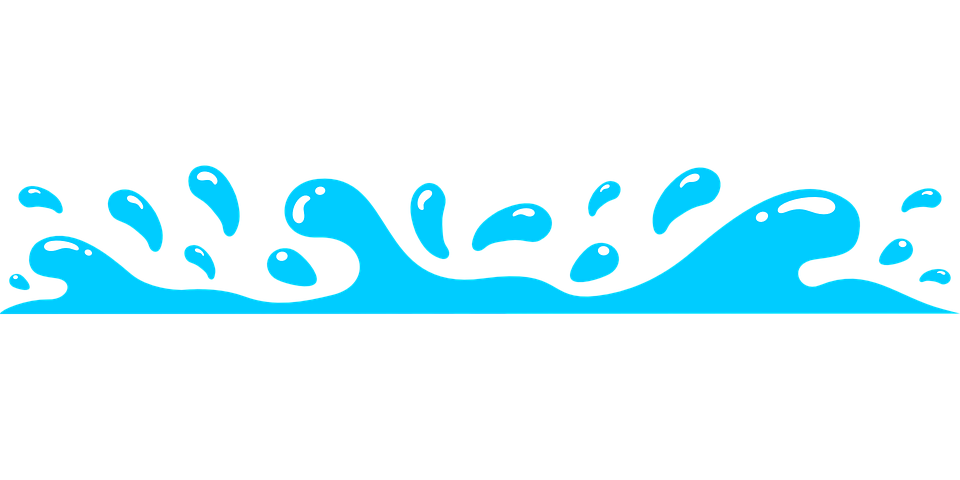 ROLES
LEADER			TIMEKEEPER		NOTE TAKER



FACT CHECKER
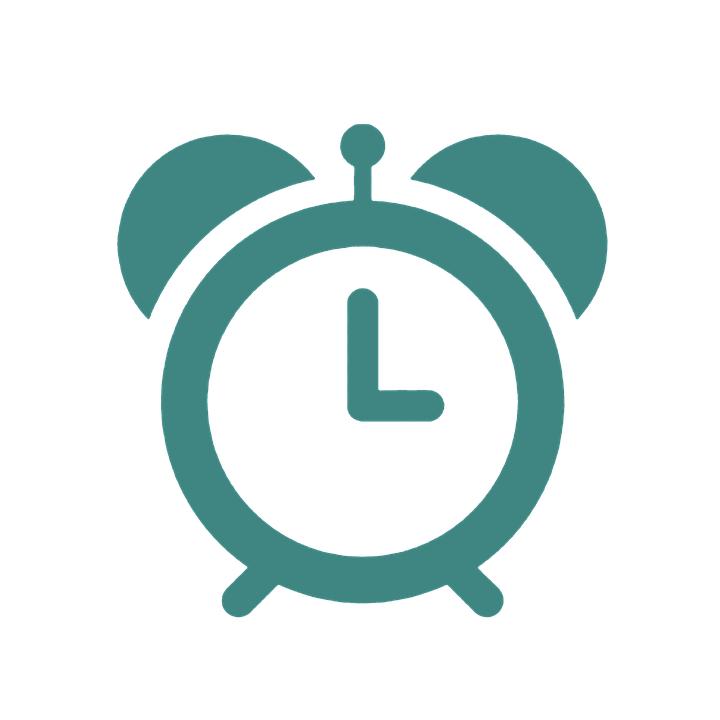 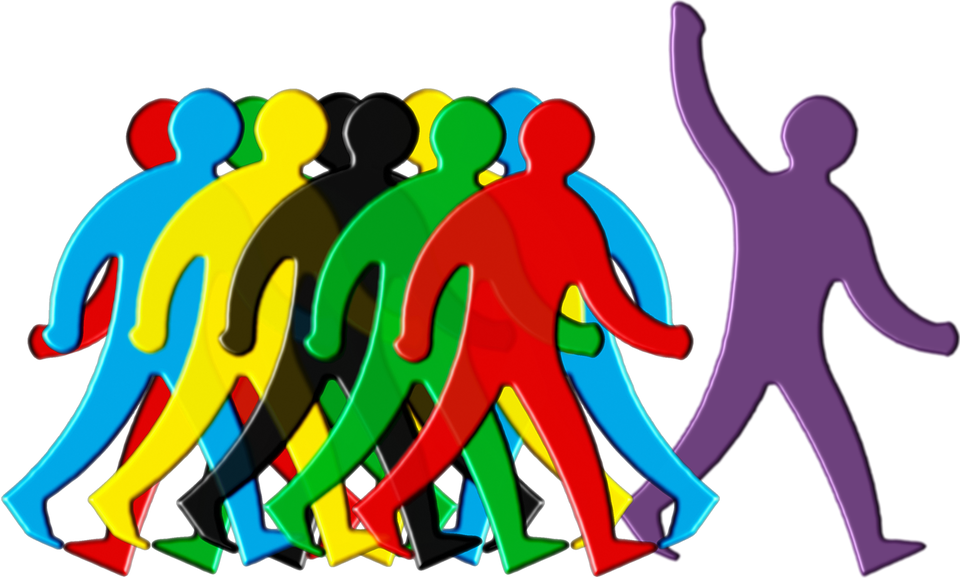 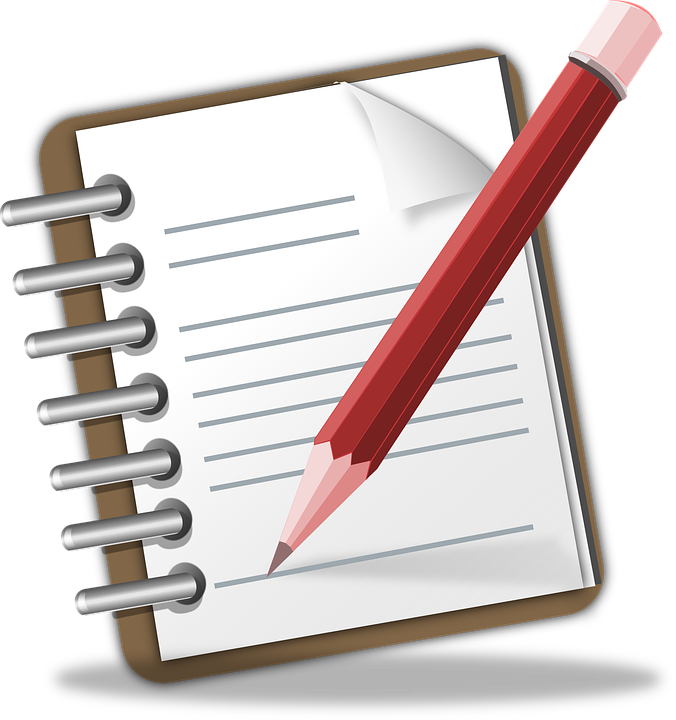 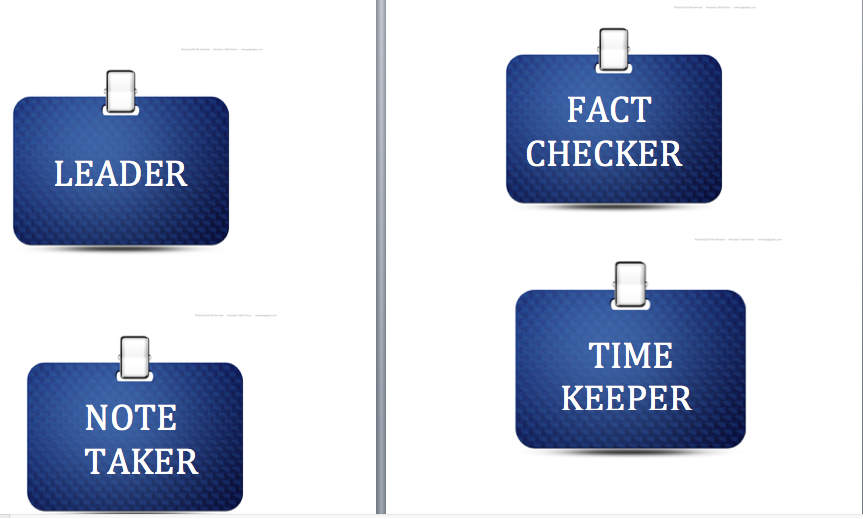 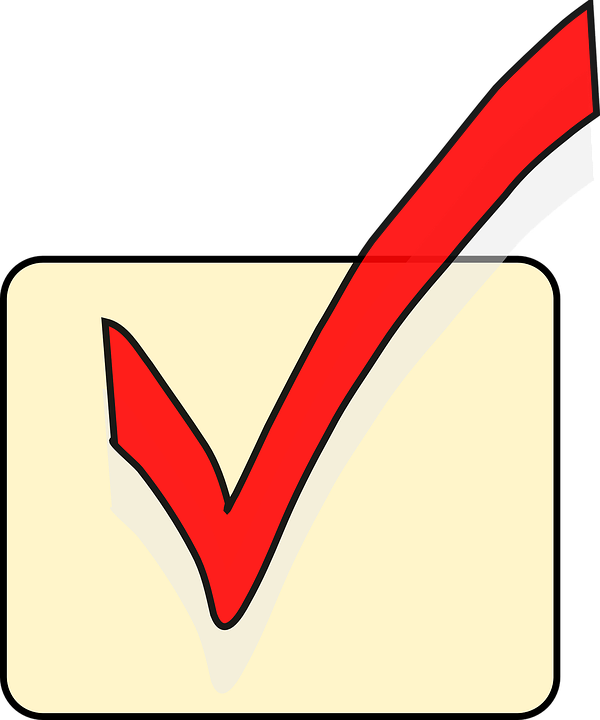 Expectations
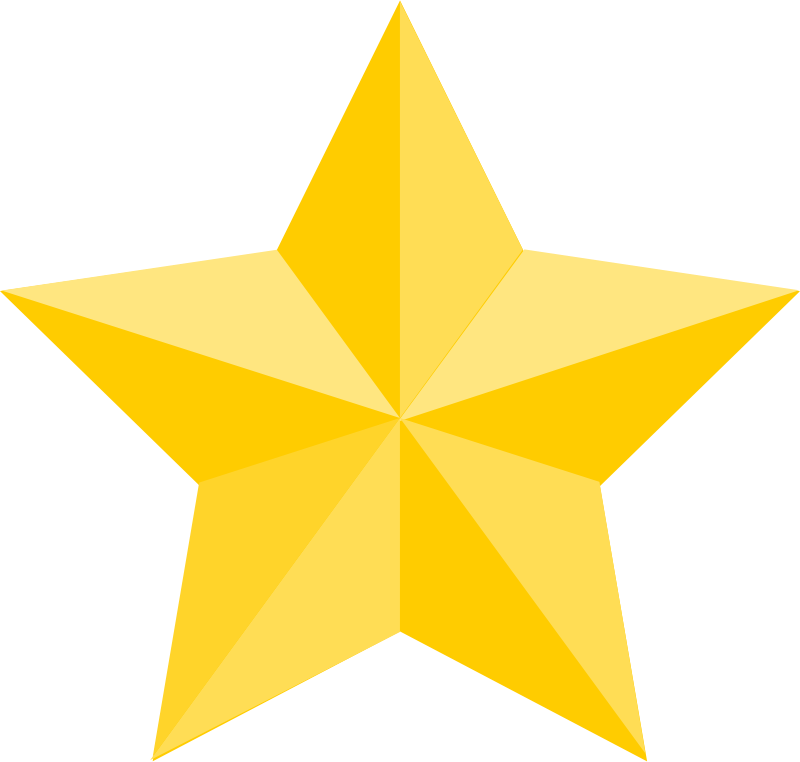 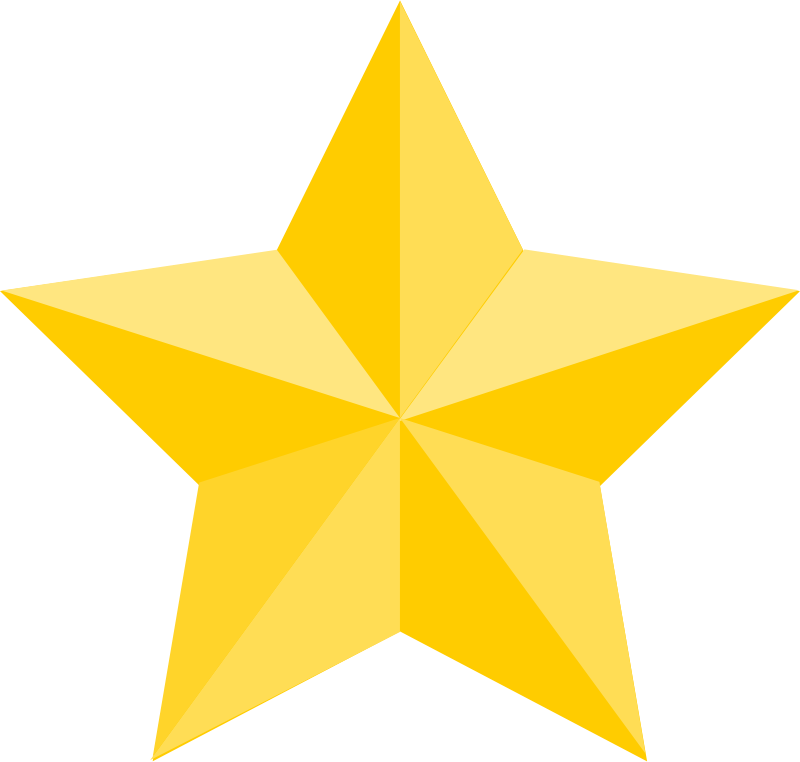 Remember: we are CHAMPS!
Conversation: We will be respectful and mindful while our peers are speaking

Help: As we share our arguments, we are helping one another shape our ideas

Activity: We are stimulating our brains to make evidence-based arguments

Movement: After one essay in the air, we will switch groups and complete another

Participation: We will all play important roles in our essay in the air

Success: We will successfully stimulate our brains to shape evidence-based arguments
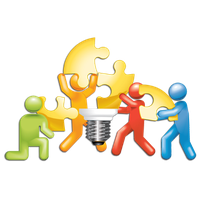 Evaluate
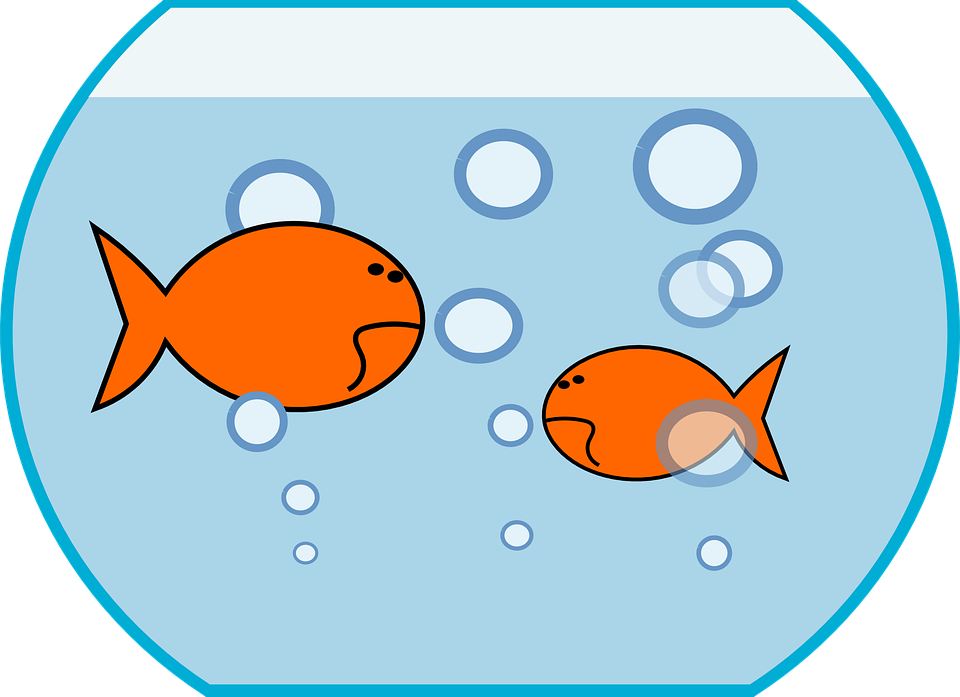 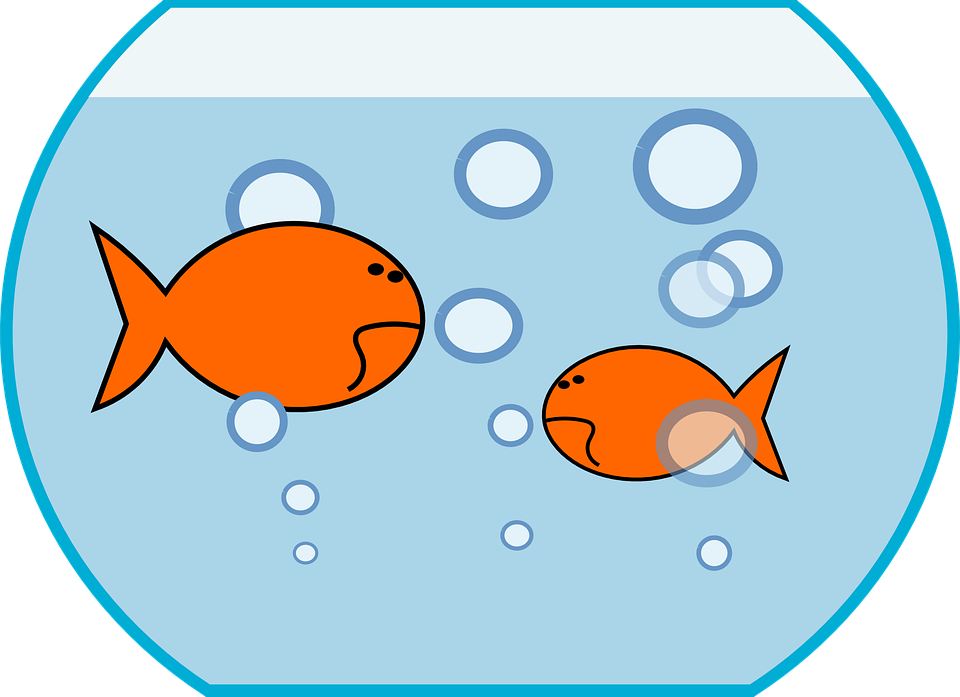 Both during and after the Fishbowl activity ask yourself….
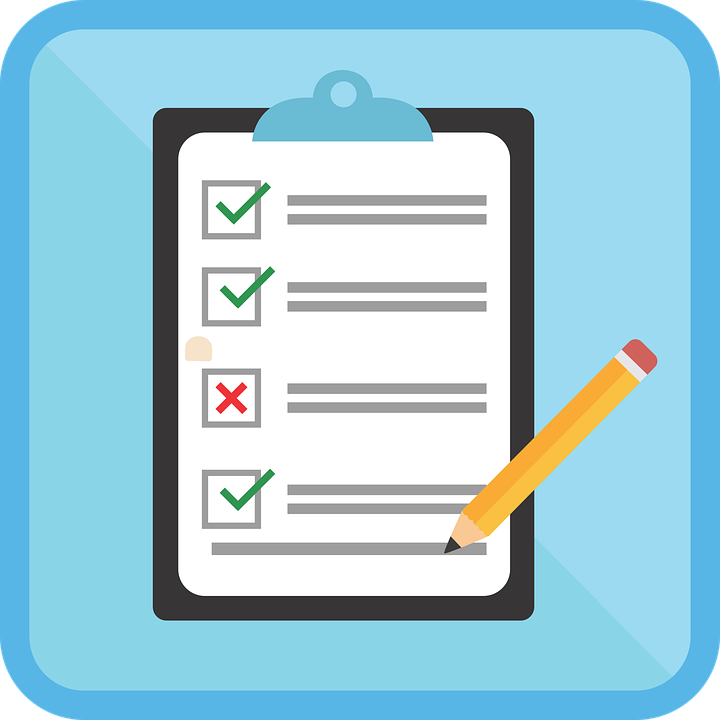 Did I speak enough during the activity ?


Did I successfully complete my role ?


Did my group use all of the documents ?


Did my group successfully answer the BIG question ?
Lesson 9
Compelling Question:

What is Taking Informed 
Action?
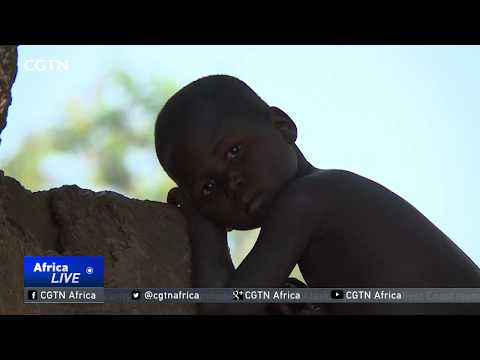 This is Reagan
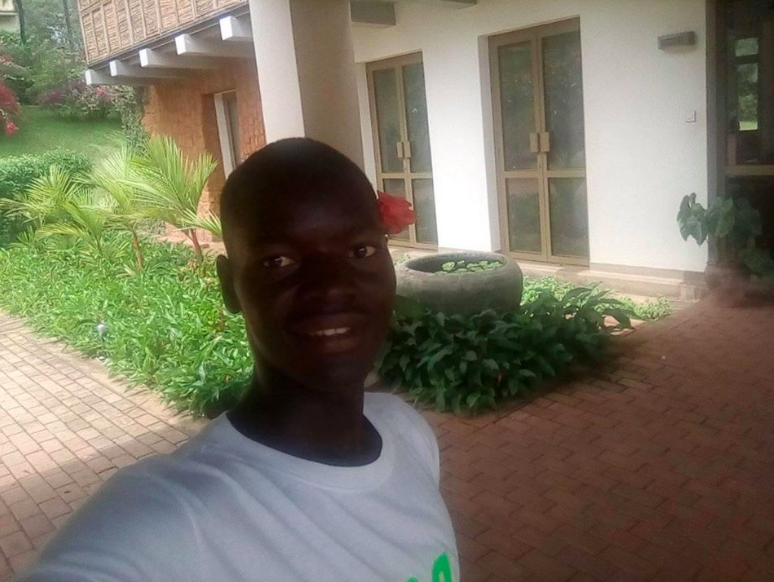 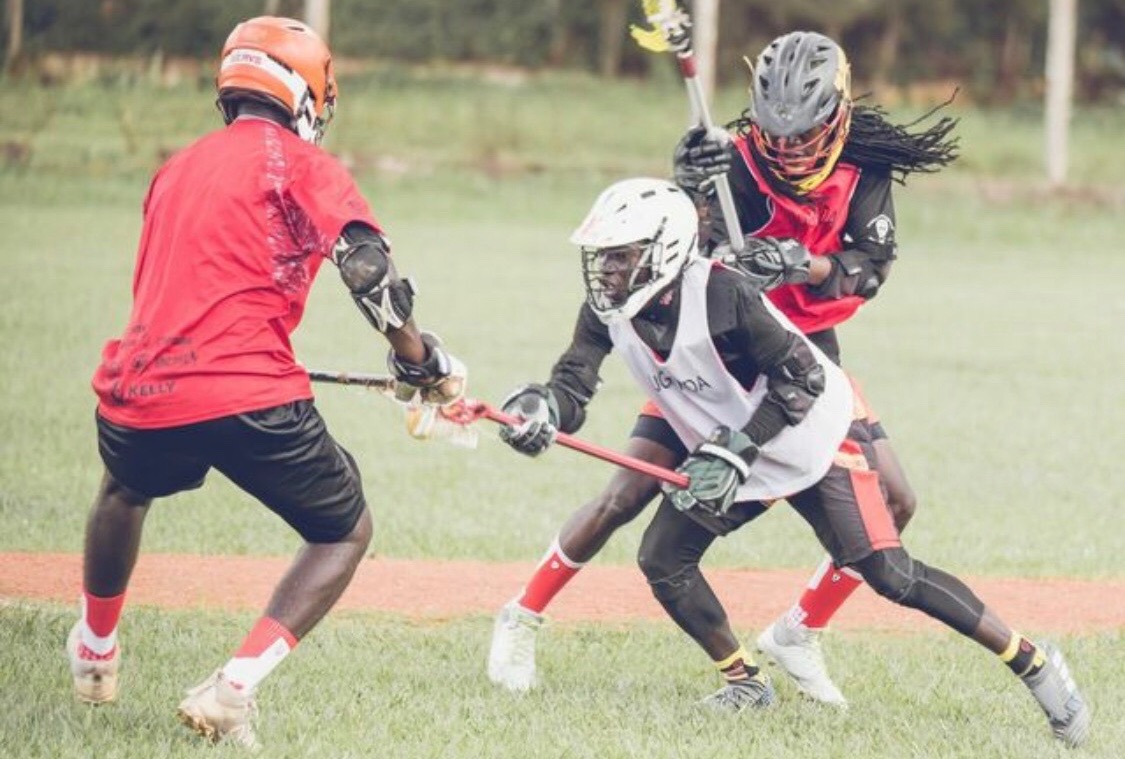 Brain Storm
What is Informed Action?
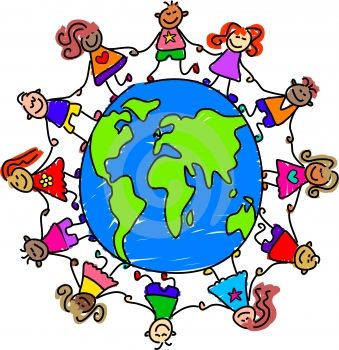 It is creating informed citizens and working together collaboratively to understand the importance of historical events, connecting them to current issues and making a difference in a real way.
Taking Informed Action: Group 1
Your group will make informative flyers and posters displaying the needs of the people in Uganda. Assign people to informed action jobs.
Taking Informed Action: Group 2
Your group will plan a fundraiser to raise money and supplies to send to the people in Uganda and Reagan. Assign people to informed action jobs.
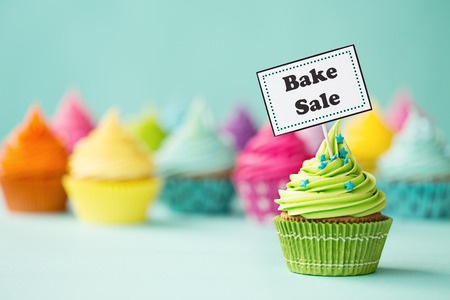 Taking Informed Action: Group 3
Your group will create a social media account (Twitter, Instagram, Facebook, etc.) and post pictures and facts about Uganda and poverty there.  Assign people to informed action jobs.
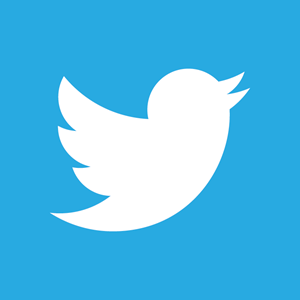 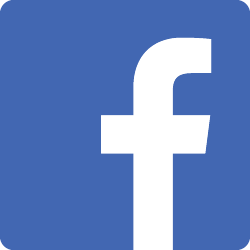 Taking Informed Action: Group 4
Your group will create an informational video about the poverty. Assign people to informed action jobs.
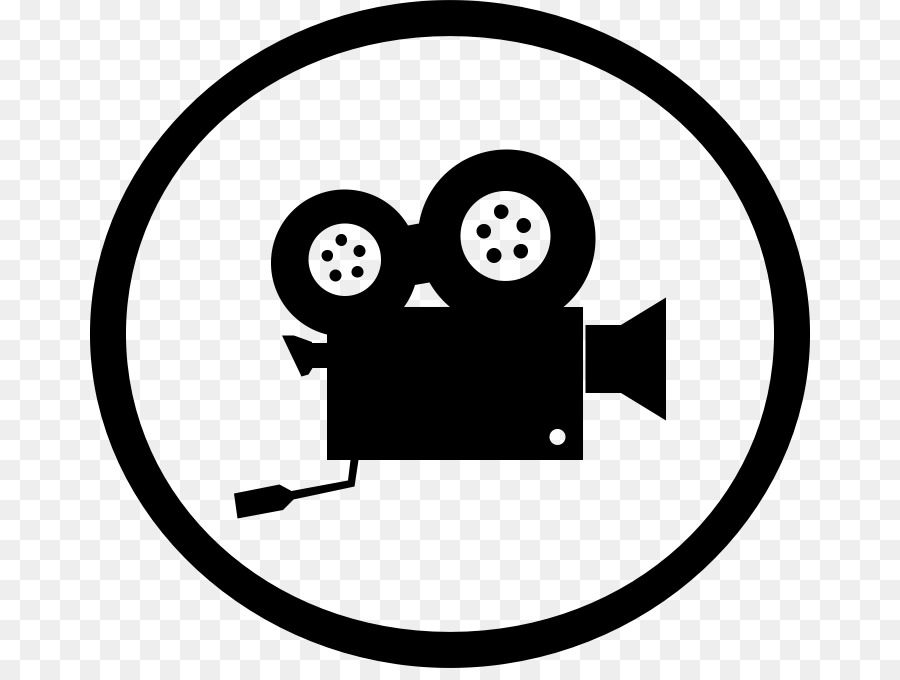 Now It's Your Turn!